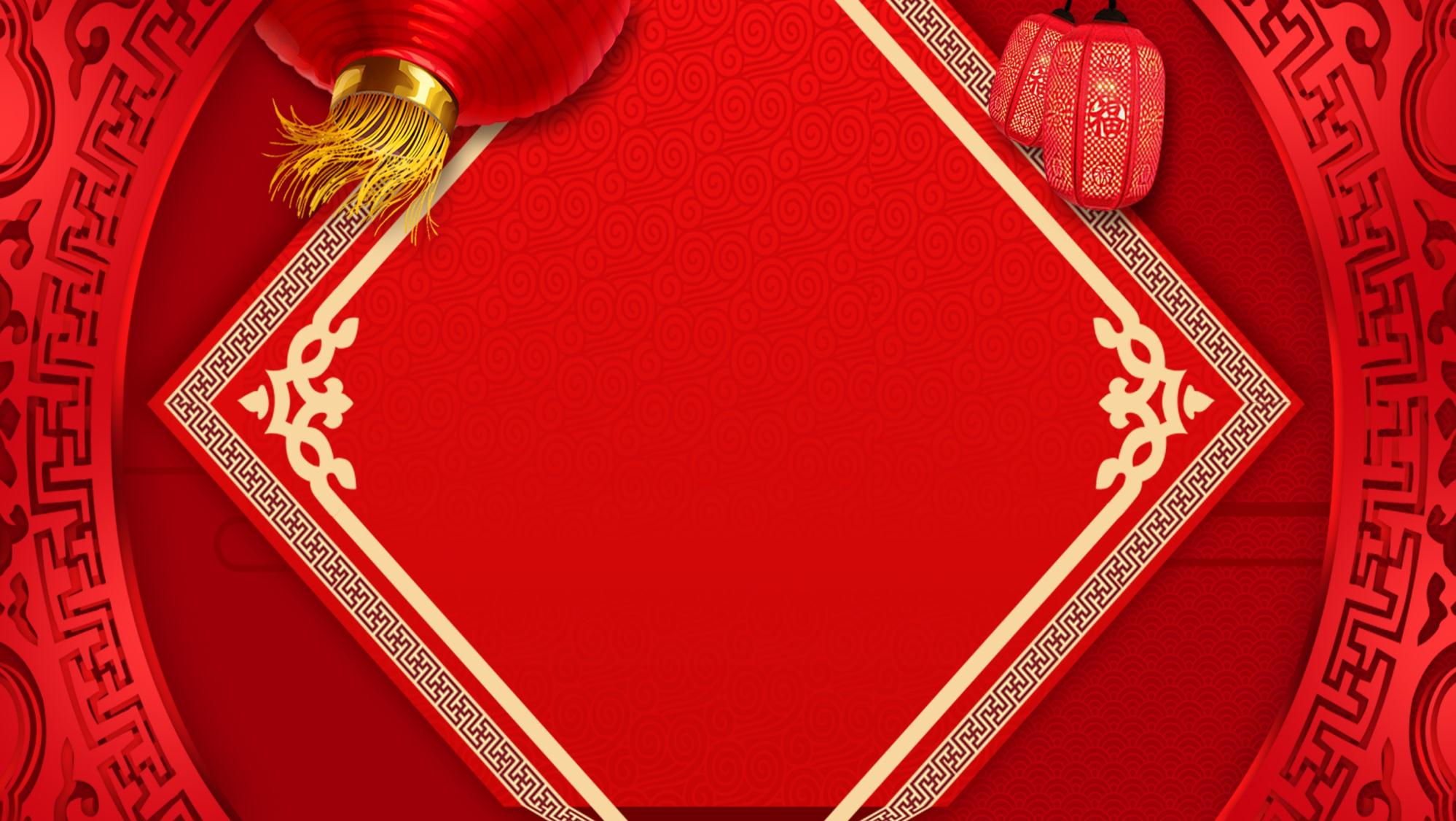 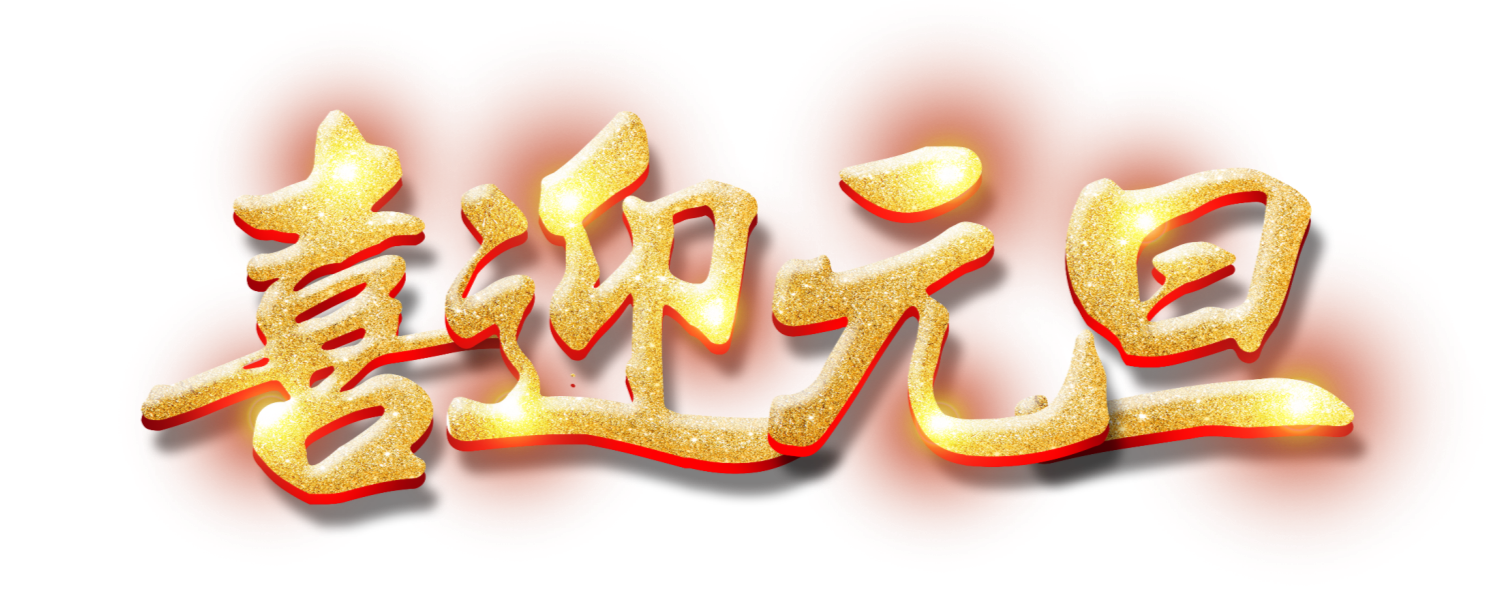 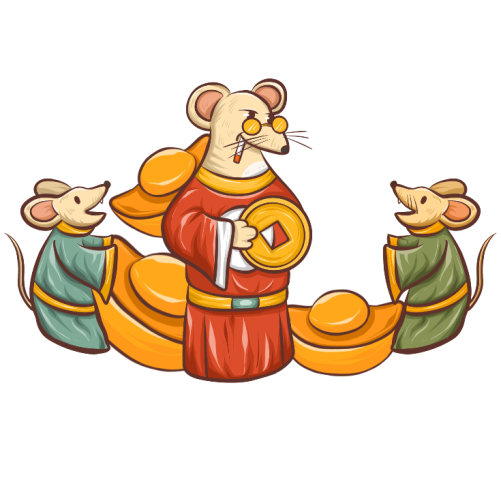 企业元旦活动策划模板
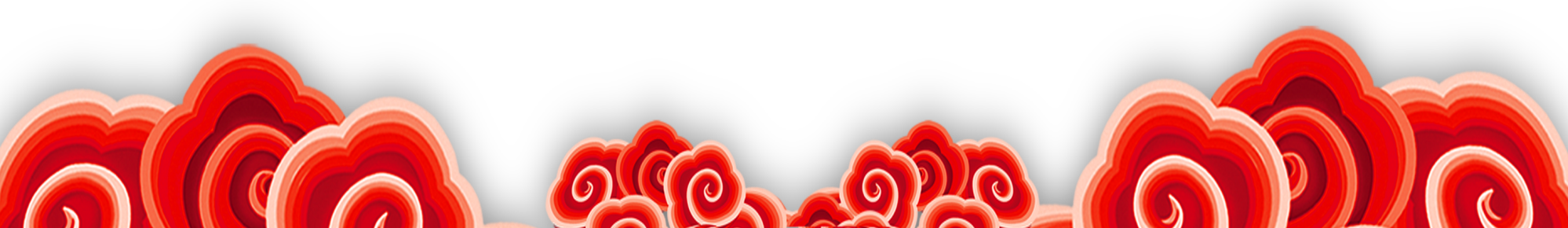 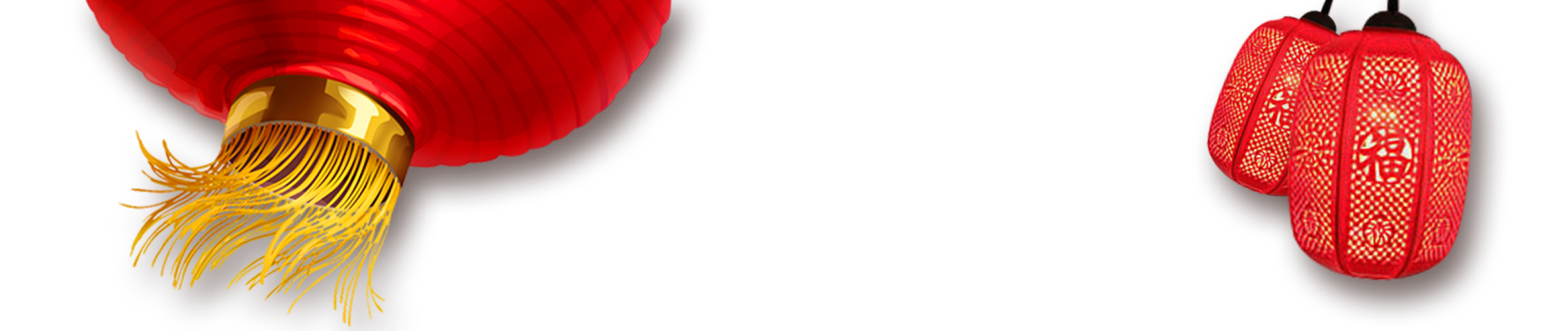 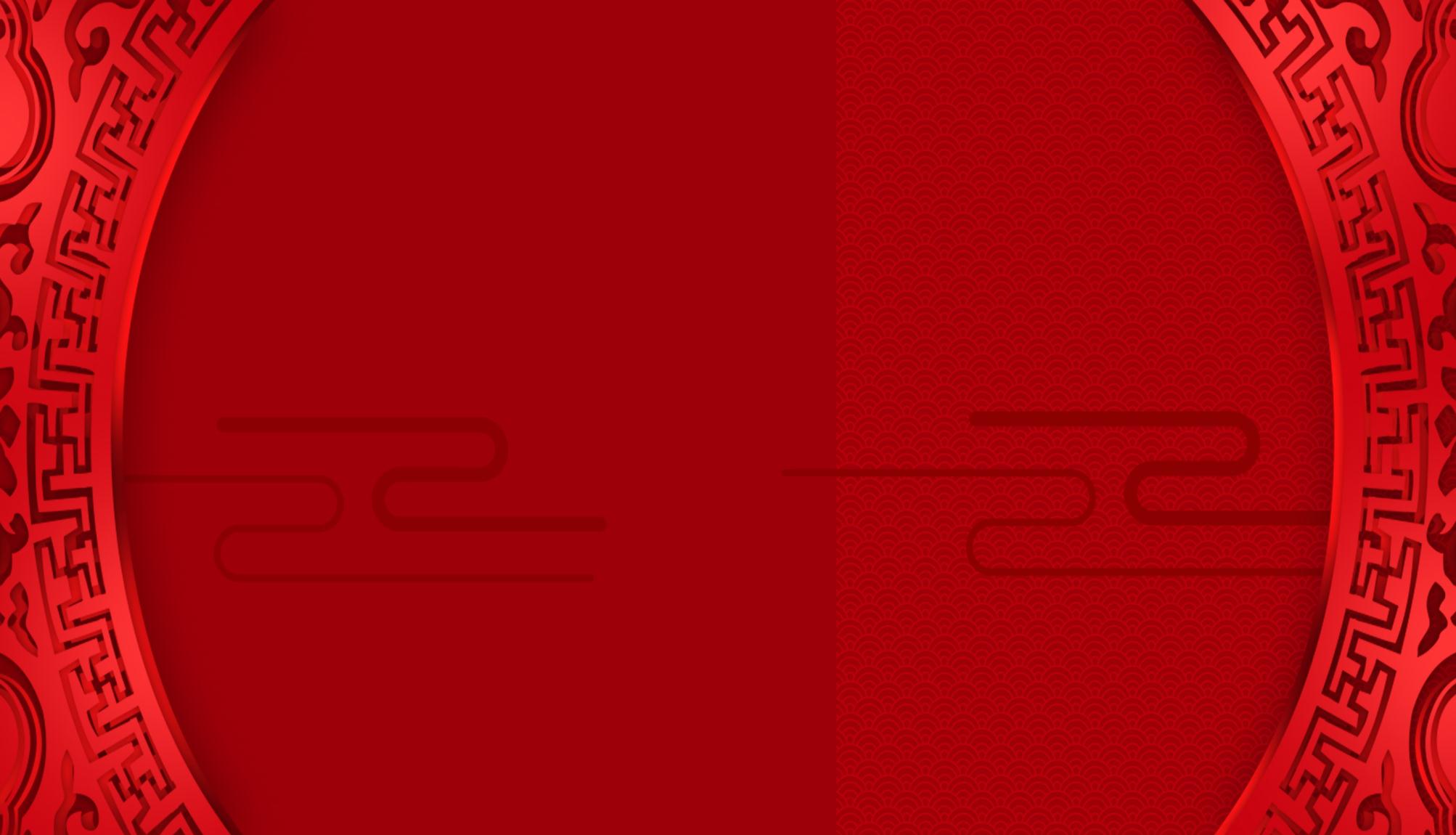 前
言
回顾这一年的工作，在取得成绩的同时，我们也找到了工作中的不足和问题，主要反映于xx及xxx的风格、定型还有待进一步探索，尤其是网上的公司产品库充分体现我们xxxxx和我们这个平台能为客户提供良好的商机和快捷方便的信息、导航的功能发挥。展望新的一年，我们将继续努力，力争各项工作更上一个新台阶。2020我们所向披靡，2021我们勇往直前！
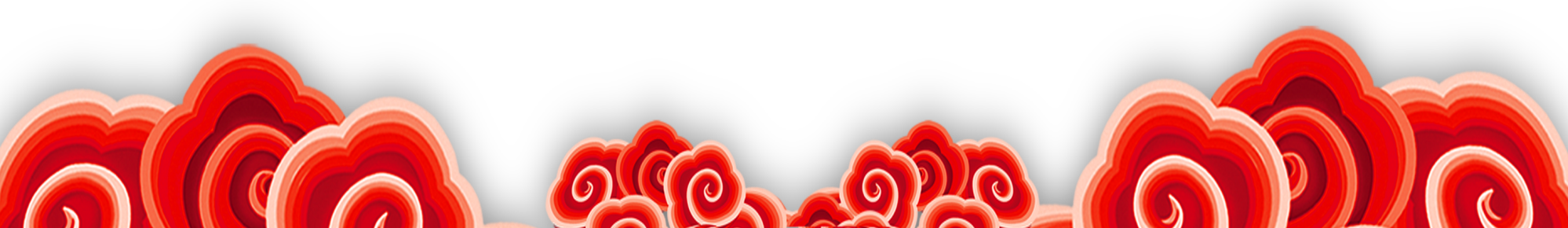 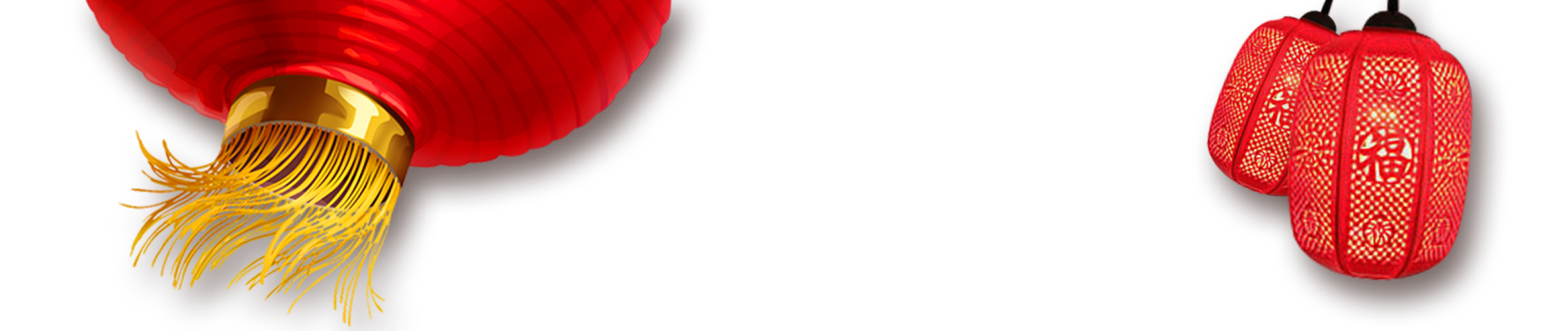 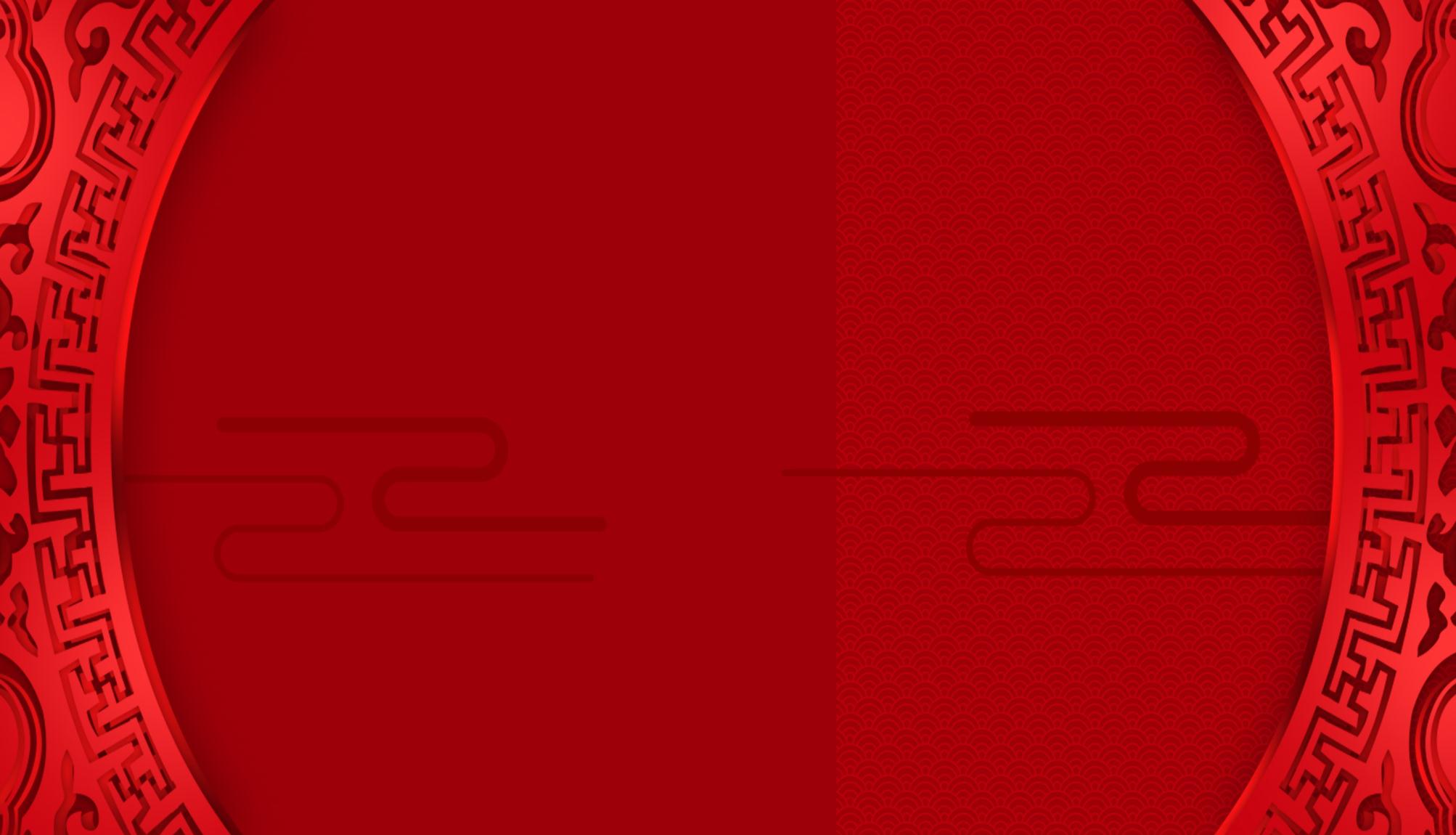 目 录
活动流程
活动效果
C-0200
03
WORKREPORT
WORKREPORT
01
04
02
活动策划
活动预算
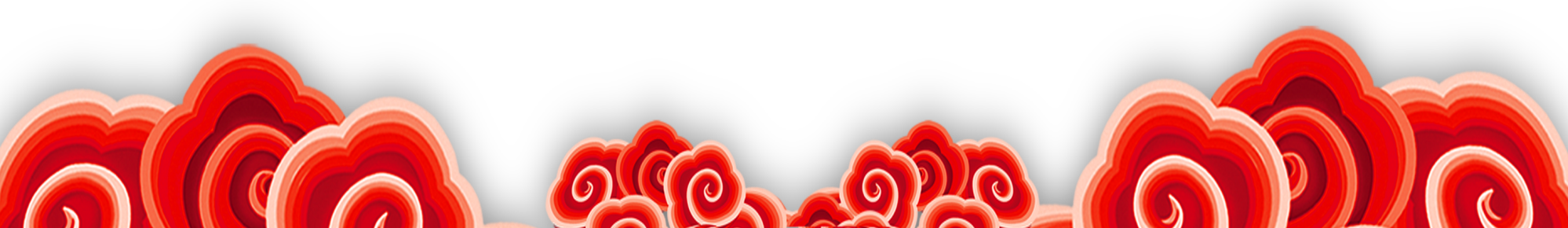 WORKREPORT
WORKREPORT
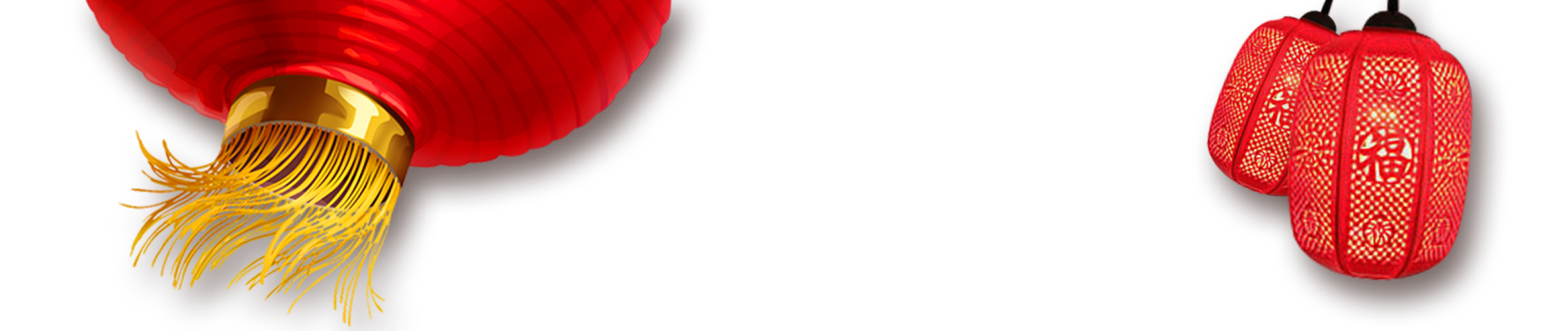 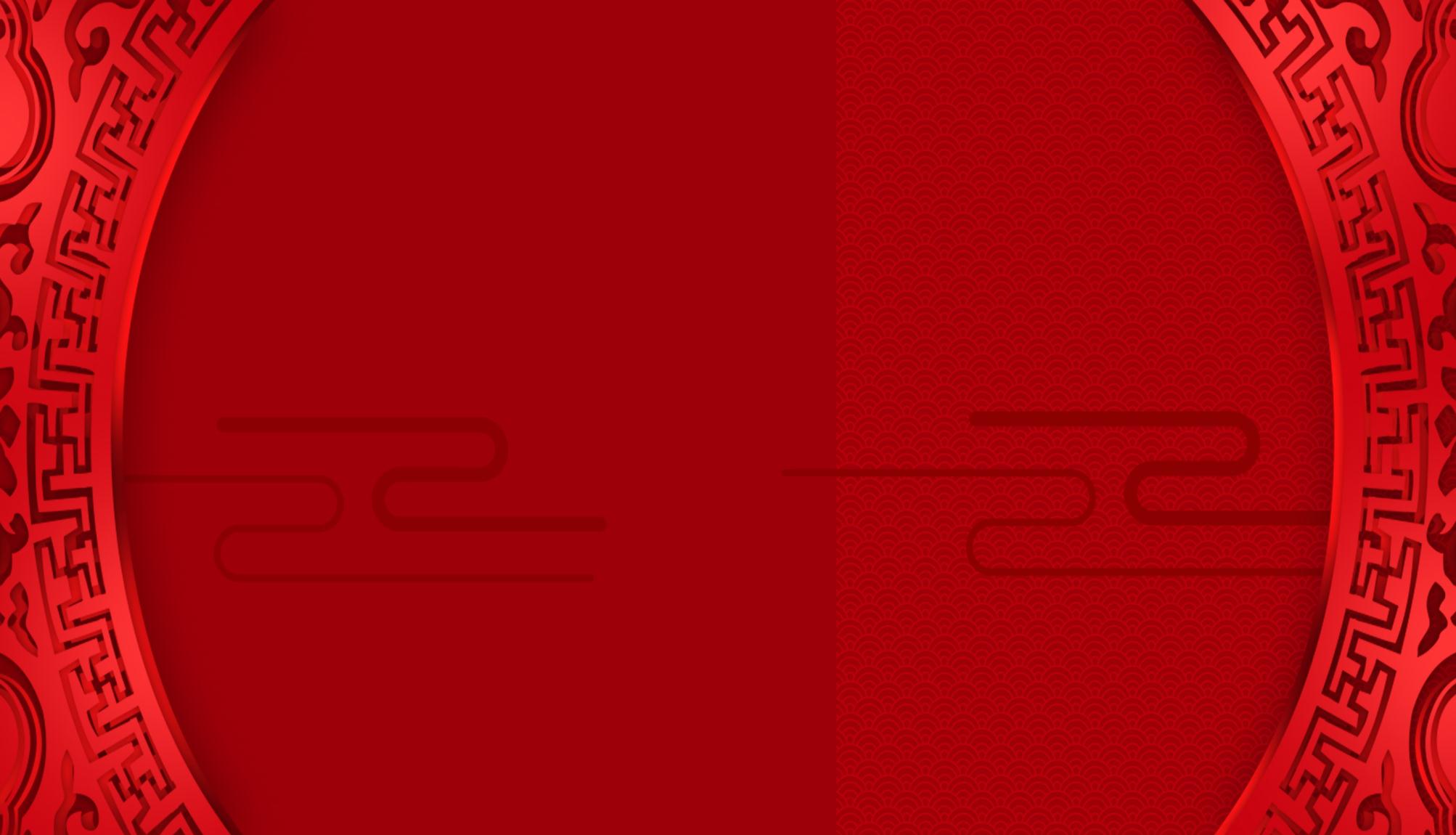 第一部分
活动策划
01
※ 添加内容
※ 添加内容
※ 添加内容
PART 01
※ 添加内容
※ 添加内容
※ 添加内容
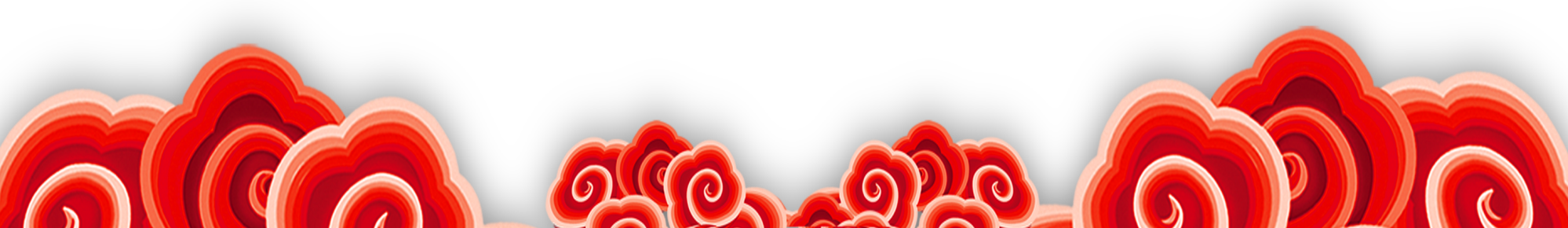 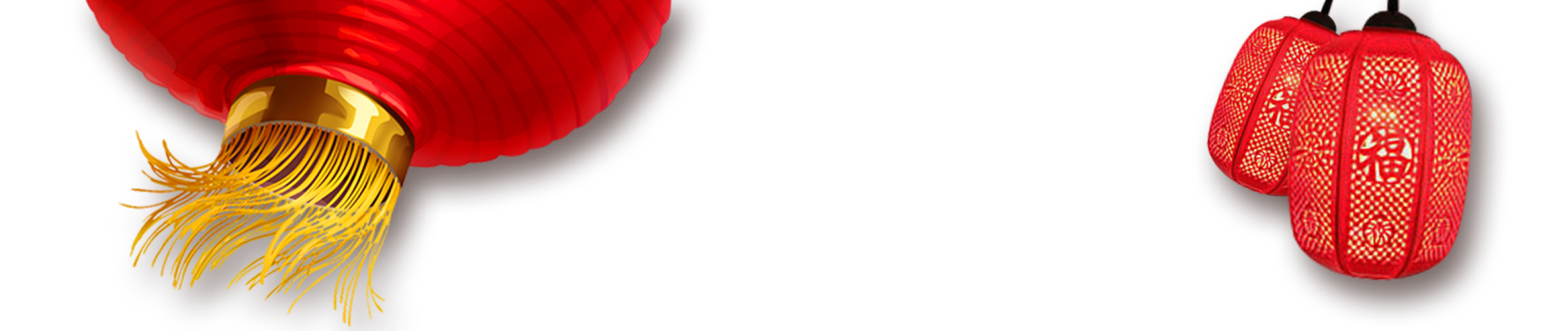 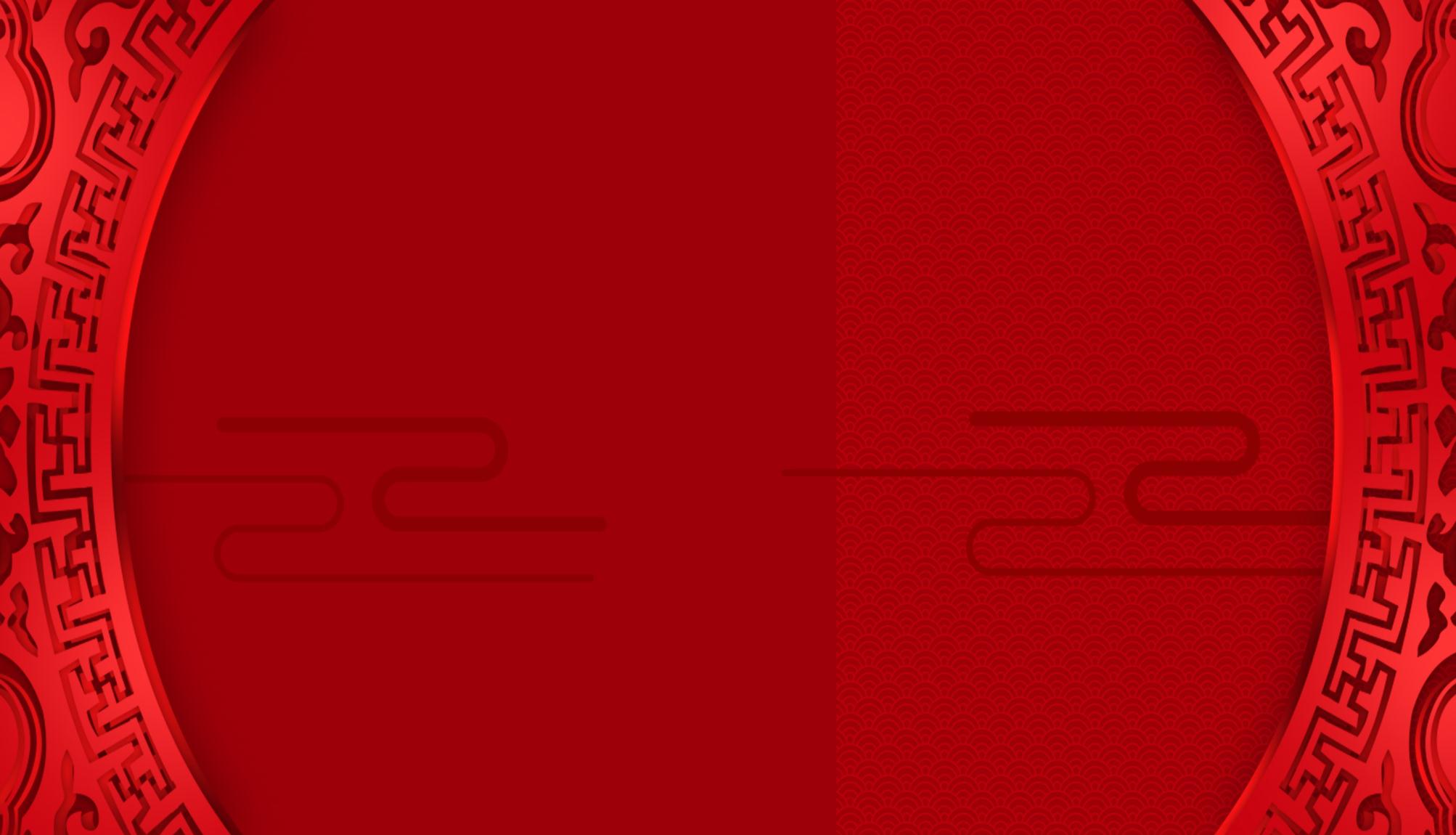 点击添加标题文字内容
2021年5月
标题内容文字
2018年2月
标题内容文字
2020年8月
标题内容文字
2015年4月
标题内容文字
2014年12月
标题内容文字
2014年5月
标题内容文字
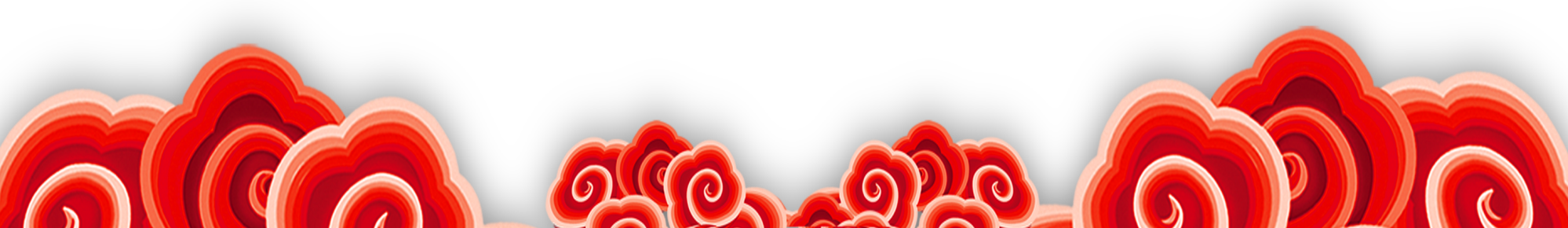 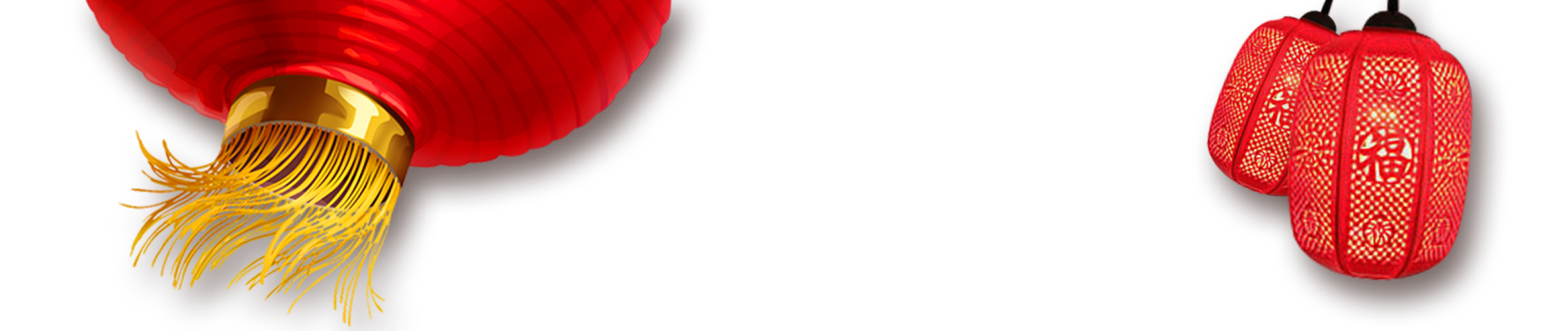 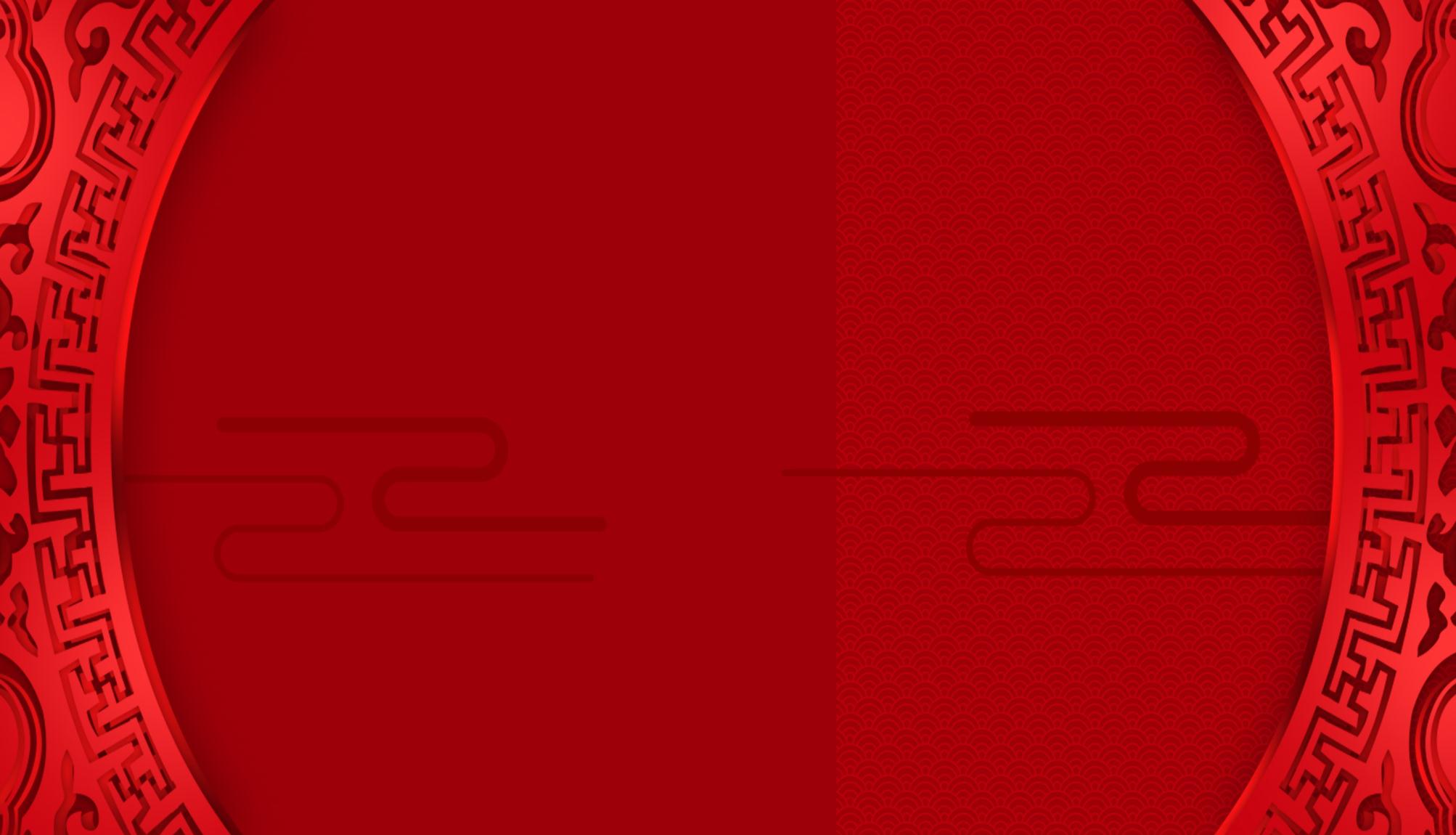 点击添加标题文字内容
标题内容
20%
01、点击输入简要文字内容，文字内容需概括精炼，不用多余的文字修饰，言简意赅的说明分项内容……
标题内容
标题内容
15%
10%
02、点击输入简要文字内容，文字内容需概括精炼，不用多余的文字修饰，言简意赅的说明分项内容……
利益
最大化
点击输入标题文本
03、点击输入简要文字内容，文字内容需概括精炼，不用多余的文字修饰，言简意赅的说明分项内容……
标题内容
35%
20%
标题内容
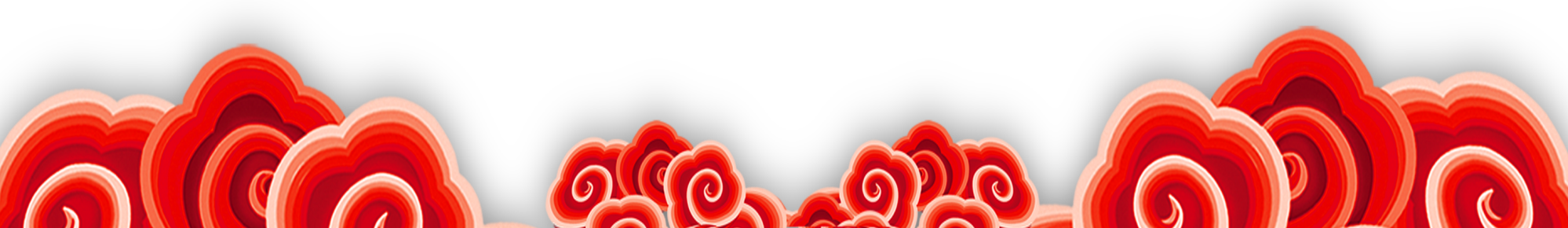 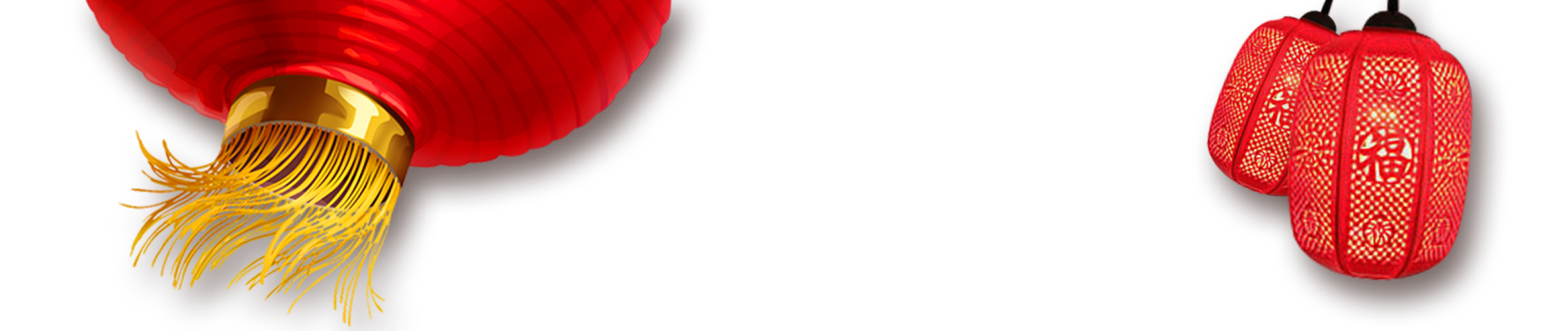 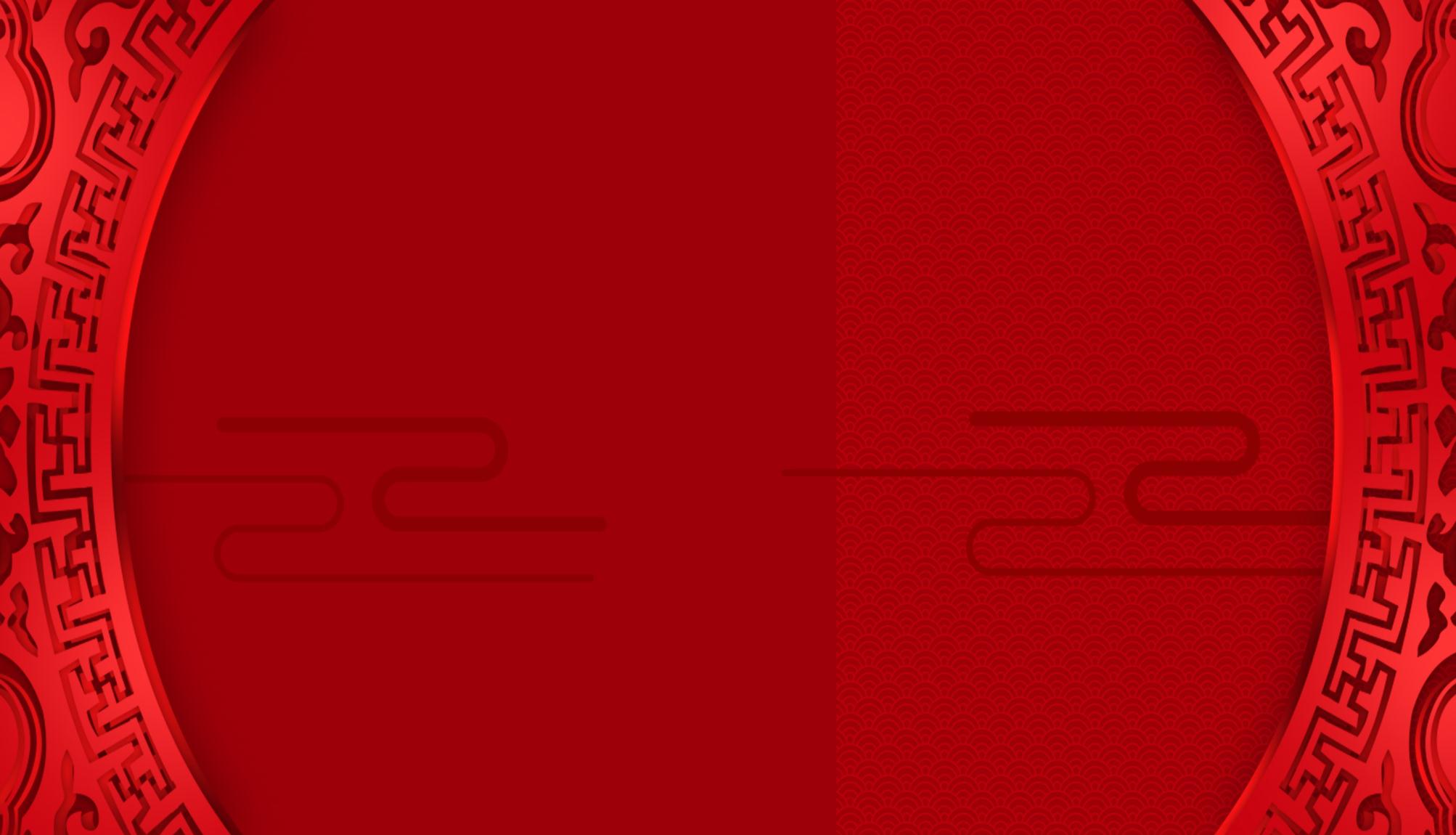 点击添加标题文字内容
添加文字标题
添加文字内容，内容详尽简要清晰。
添加文字内容，内容详尽简要清晰。
25%
25%
25%
15%
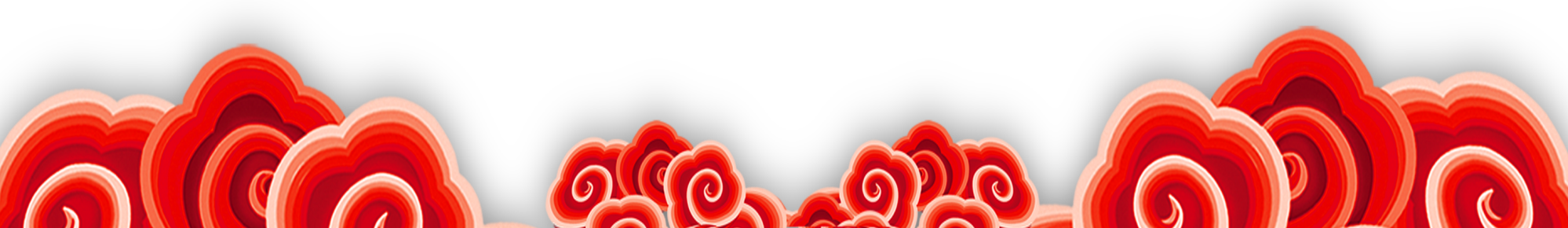 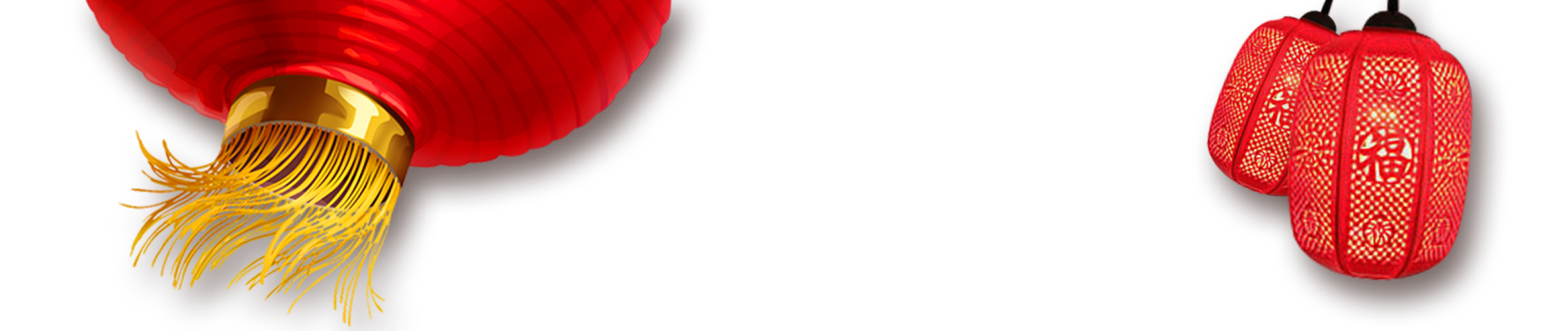 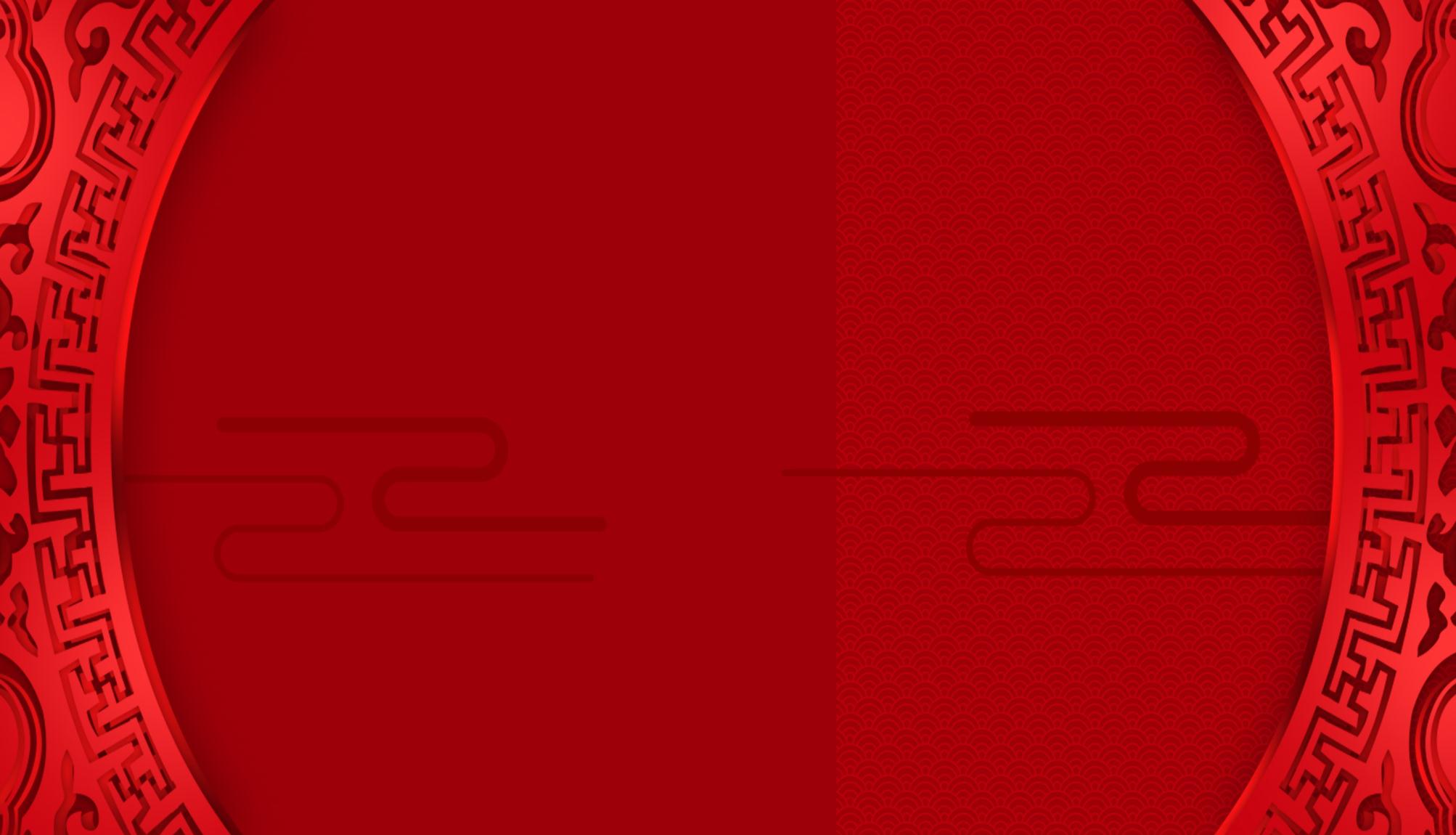 点击添加标题文字内容
添加文字标题
添加文字标题
添加文字标题
添加文字标题
添加文字标题
添加文字标题
添加文字标题
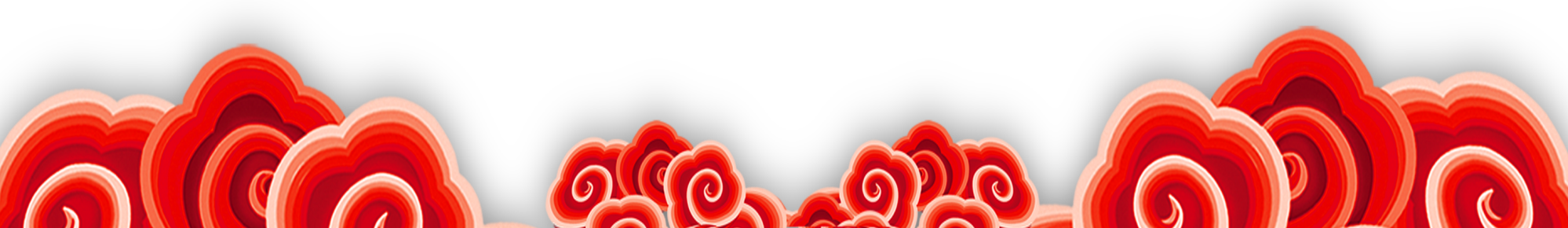 添加文字标题
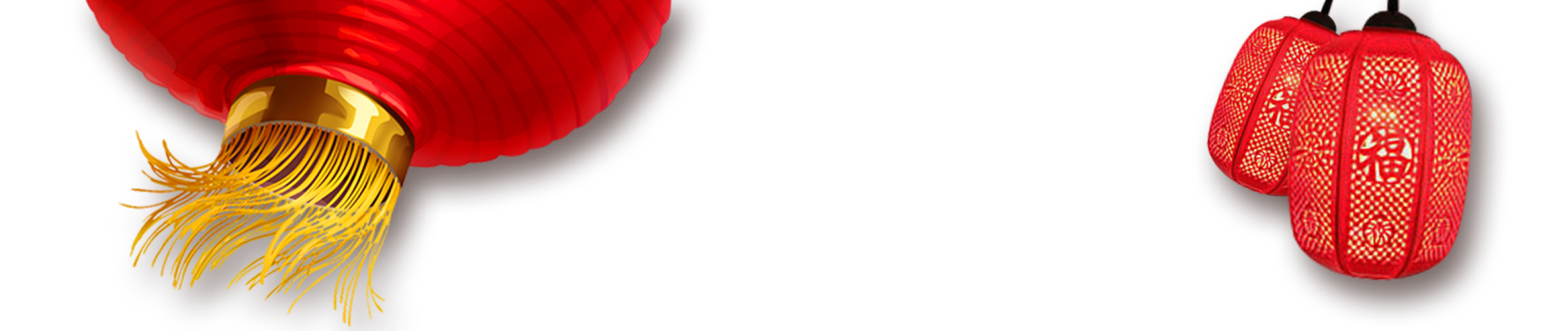 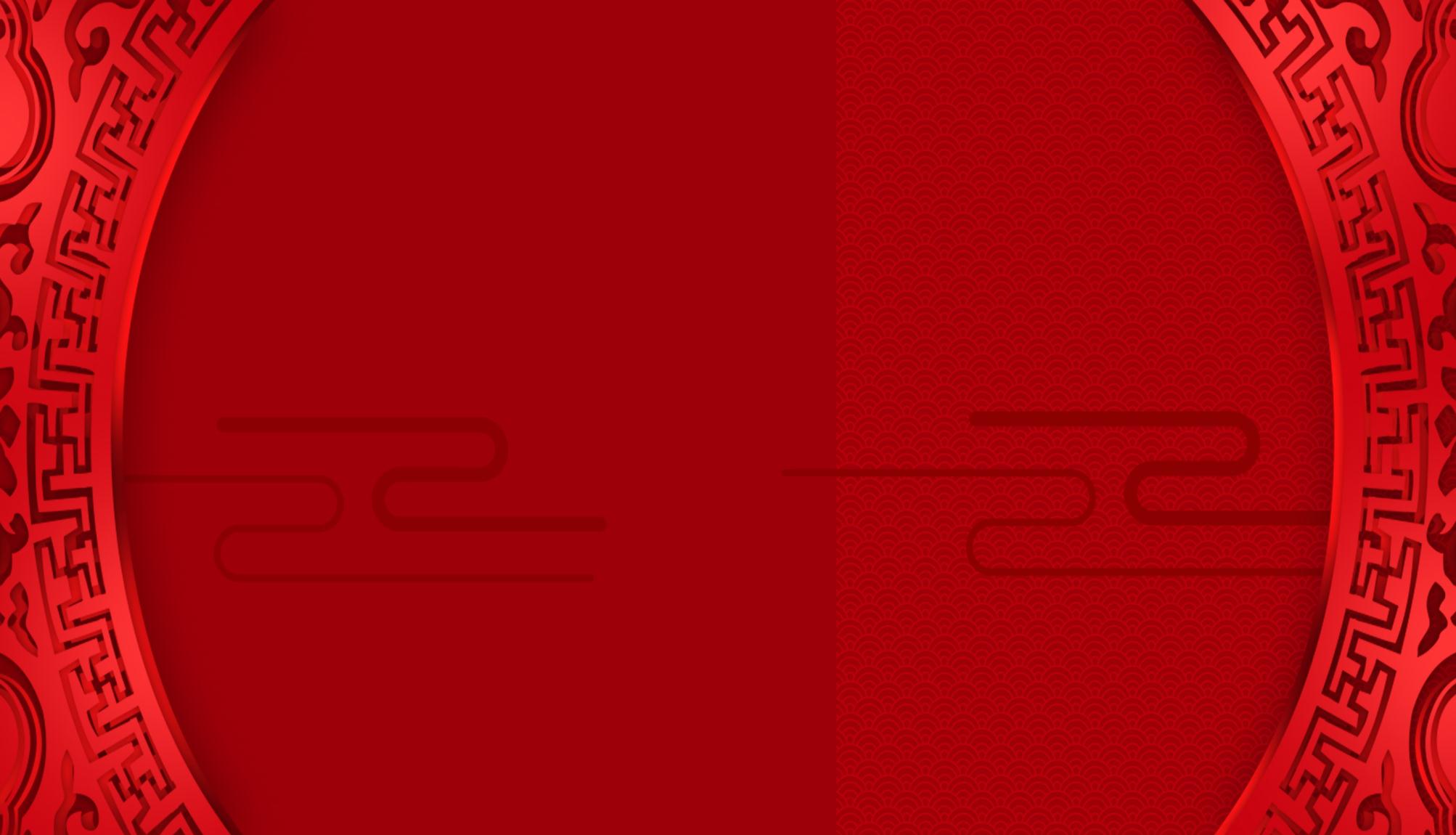 第二部分
活动流程
02
※ 添加内容
※ 添加内容
※ 添加内容
PART 01
※ 添加内容
※ 添加内容
※ 添加内容
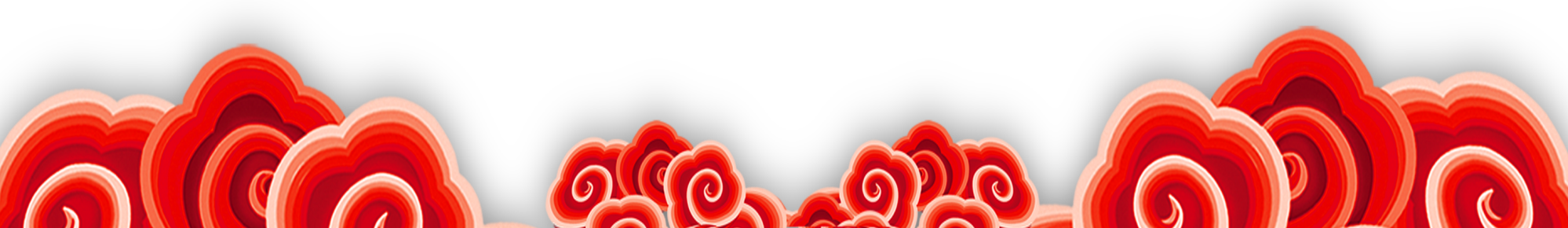 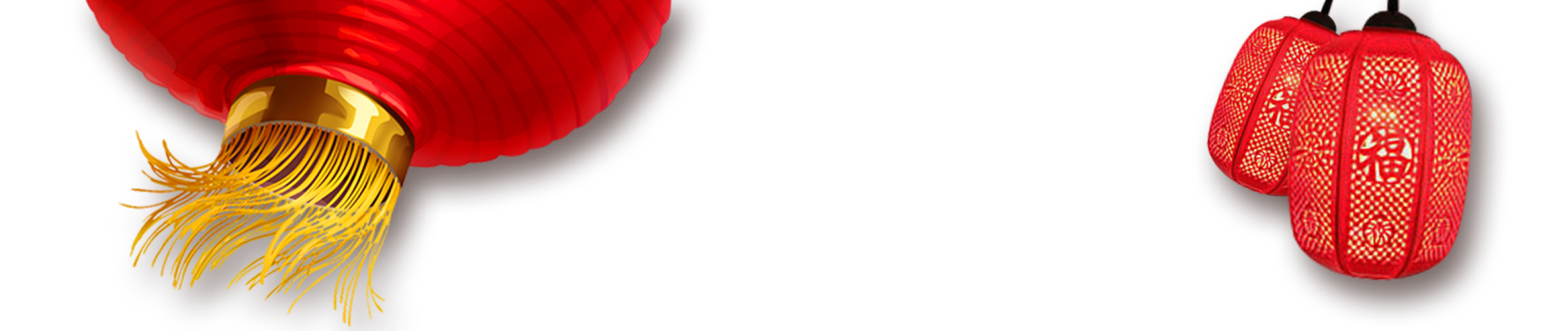 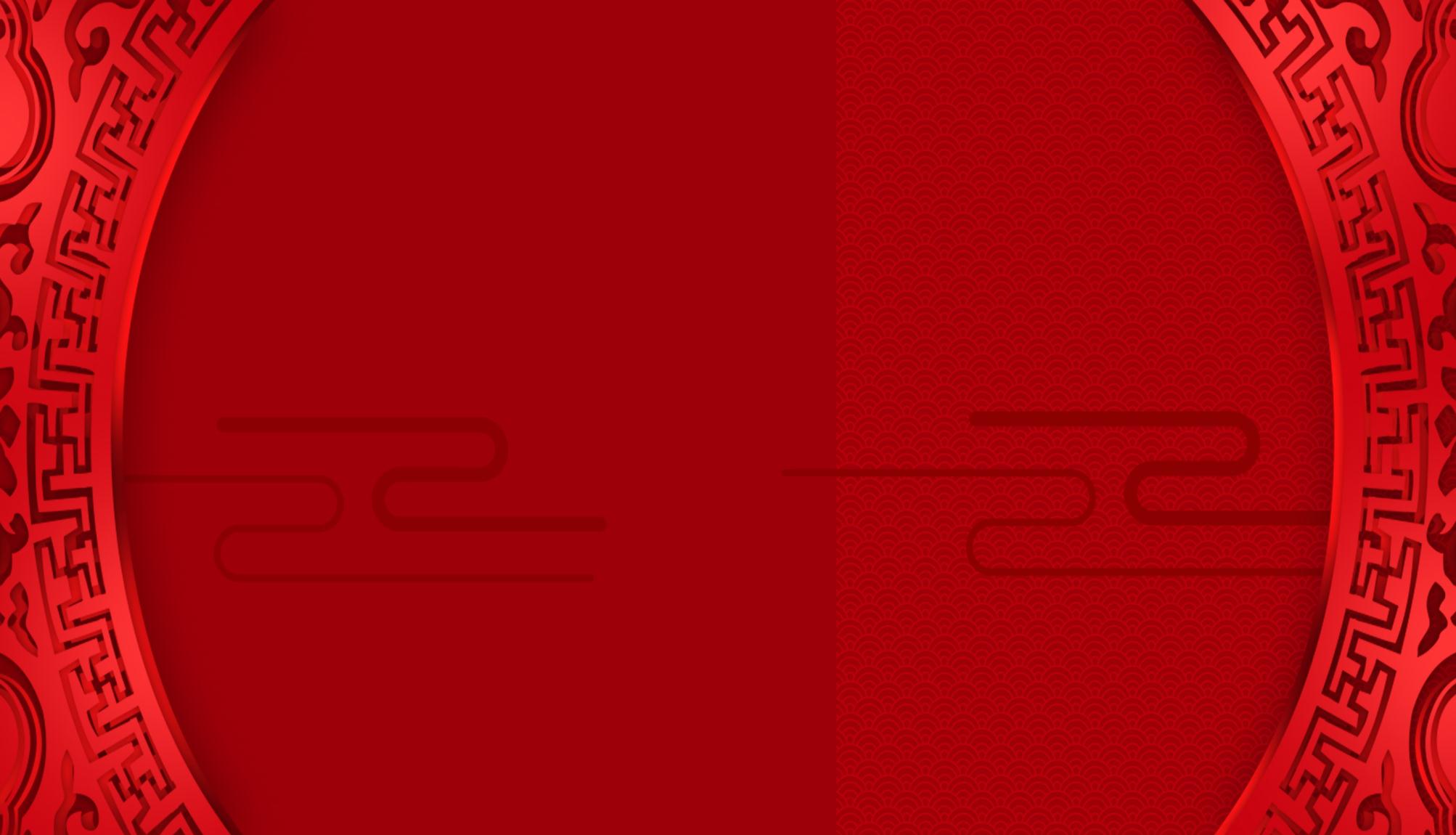 点击添加标题文字内容
Add the title here
03
02
04
01
PART 01
PART 02
PART 03
PART 04
在此添加标题
在此添加标题
在此添加标题
在此添加标题
此处添加详细文本描述，建议与标题相关并符合整体
此处添加详细文本描述，建议与标题相关并符合整体
此处添加详细文本描述，建议与标题相关并符合整体
此处添加详细文本描述，建议与标题相关并符合整体
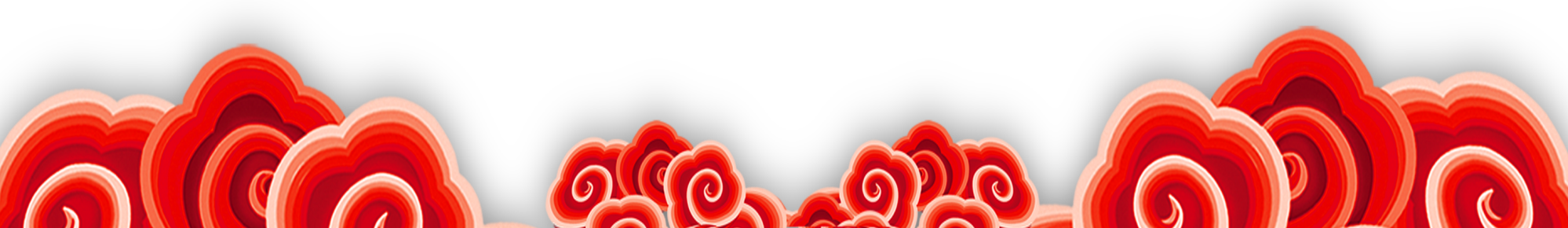 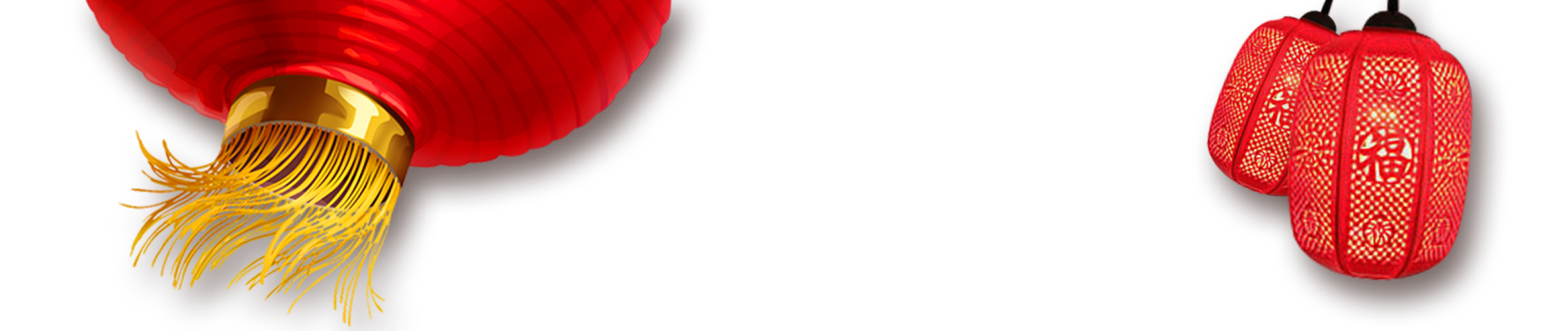 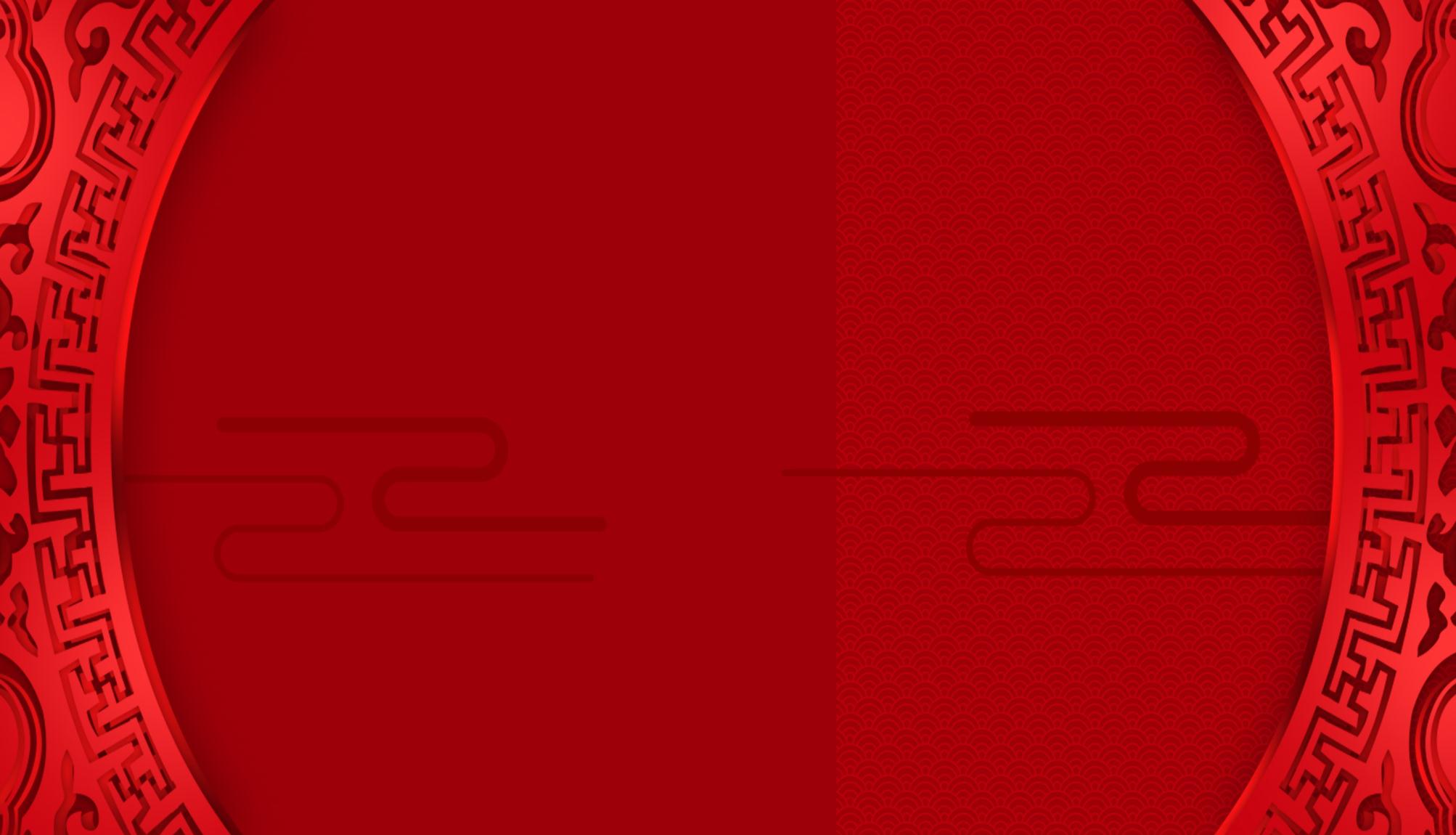 点击添加标题文字内容
标题内容
1
点击输入简要文字内容，文字内容需概括精炼，不用多余的文字修饰，言简意赅的说明该项内容。
标题内容
点击输入简要文字内容，文字内容需概括精炼，不用多余的文字修饰，言简意赅的说明该项内容。
2
标题内容
3
标题内容
4
点击输入简要文字内容，文字内容需概括精炼，不用多余的文字修饰，言简意赅的说明该项内容。
点击输入简要文字内容，文字内容需概括精炼，不用多余的文字修饰，言简意赅的说明该项内容。
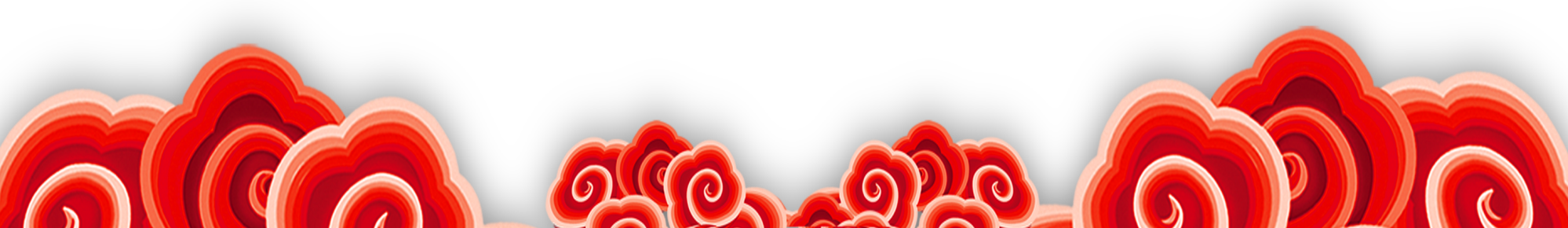 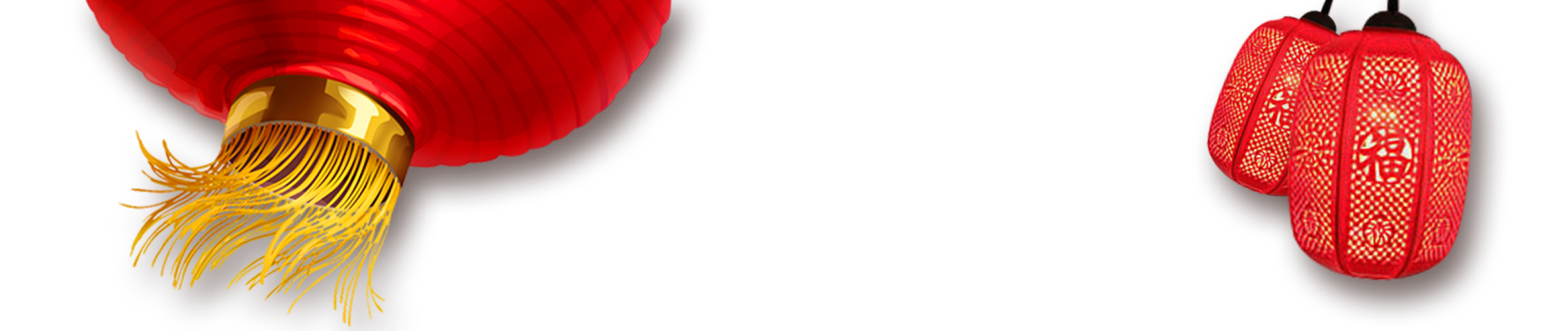 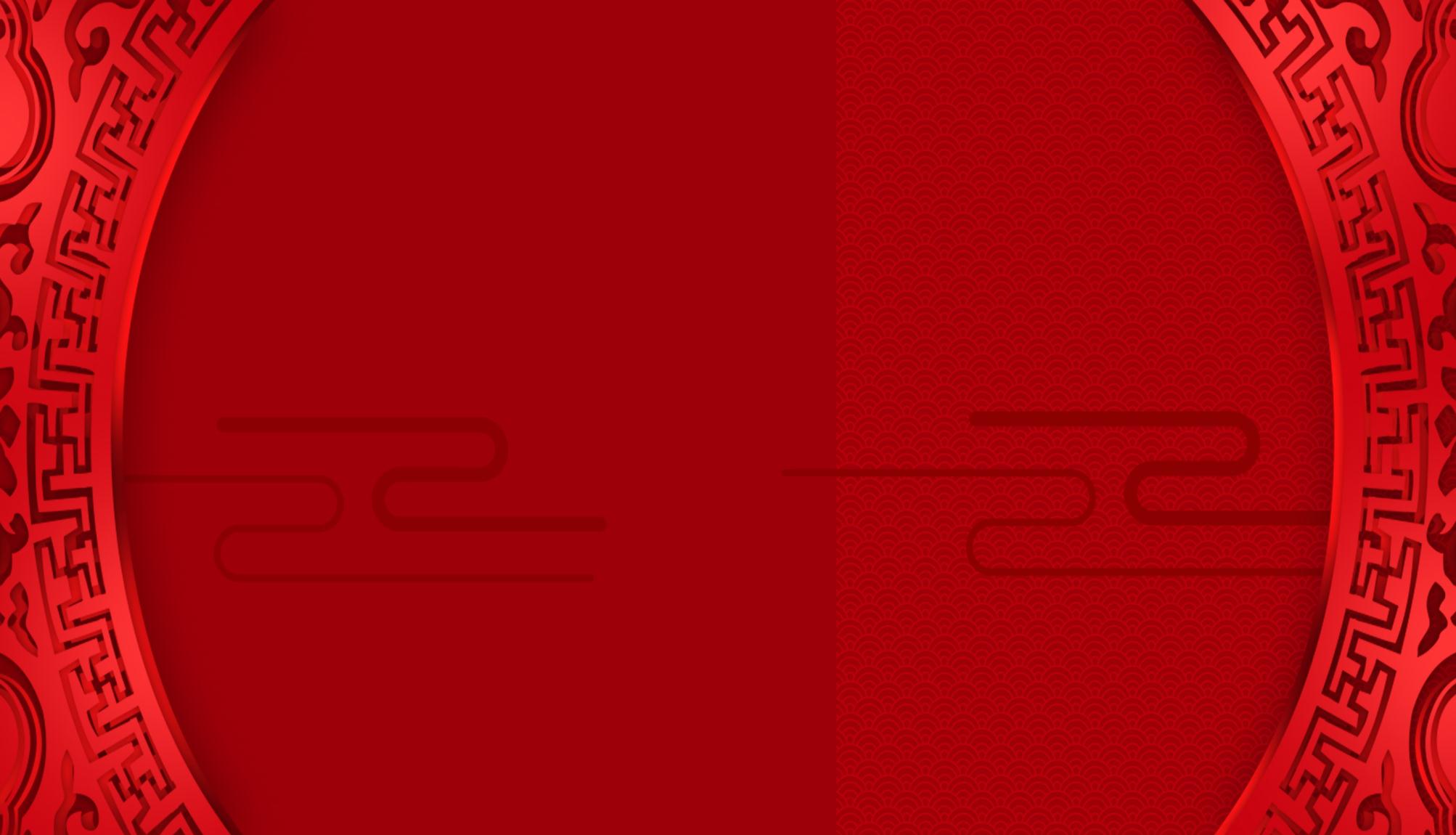 点击添加标题文字内容
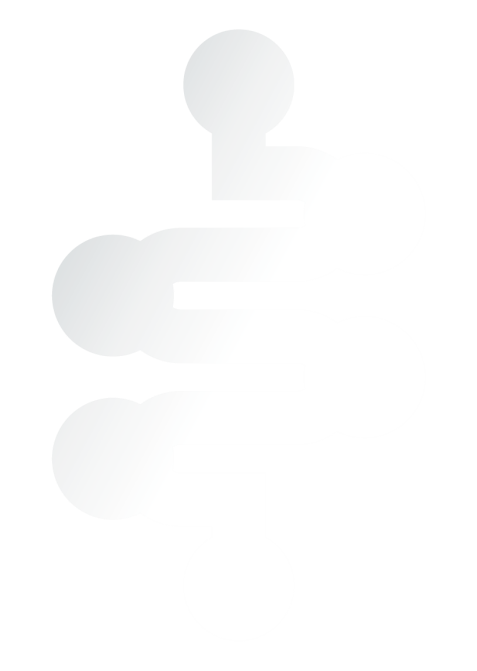 在此录入上述图表的综合描述说明，在此录入上述图表的综合描述说明，在此录入上述图表的综合描述说明。
阶段一
阶段二
在此录入上述图表的综合描述说明，在此录入上述图表的综合描述说明，在此录入上述图表的综合描述说明。
阶段三
在此录入上述图表的综合描述说明，在此录入上述图表的综合描述说明，在此录入上述图表的综合描述说明。
阶段四
在此录入上述图表的综合描述说明，在此录入上述图表的综合描述说明，在此录入上述图表的综合描述说明。
阶段五
在此录入上述图表的综合描述说明，在此录入上述图表的综合描述说明，在此录入上述图表的综合描述说明。
在此录入上述图表的综合描述说明，在此录入上述图表的综合描述说明，在此录入上述图表的综合描述说明。
阶段六
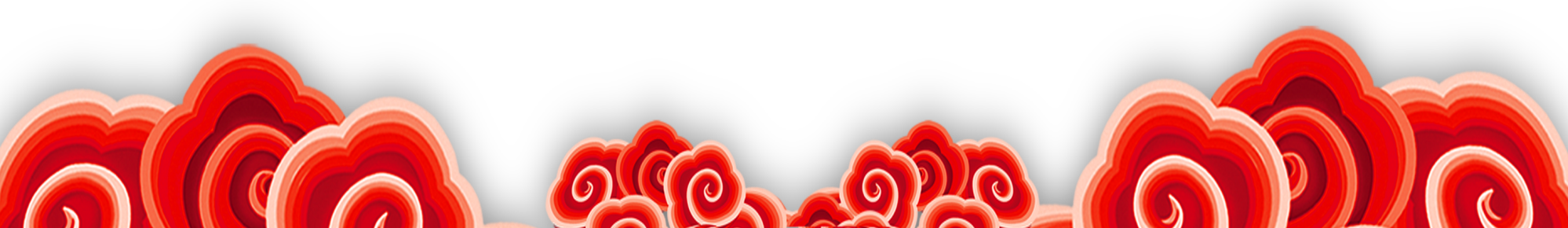 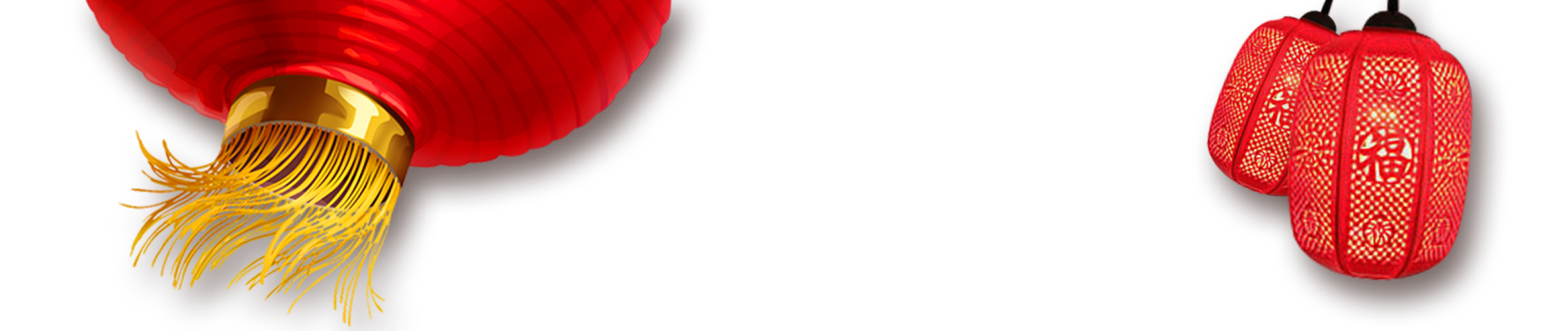 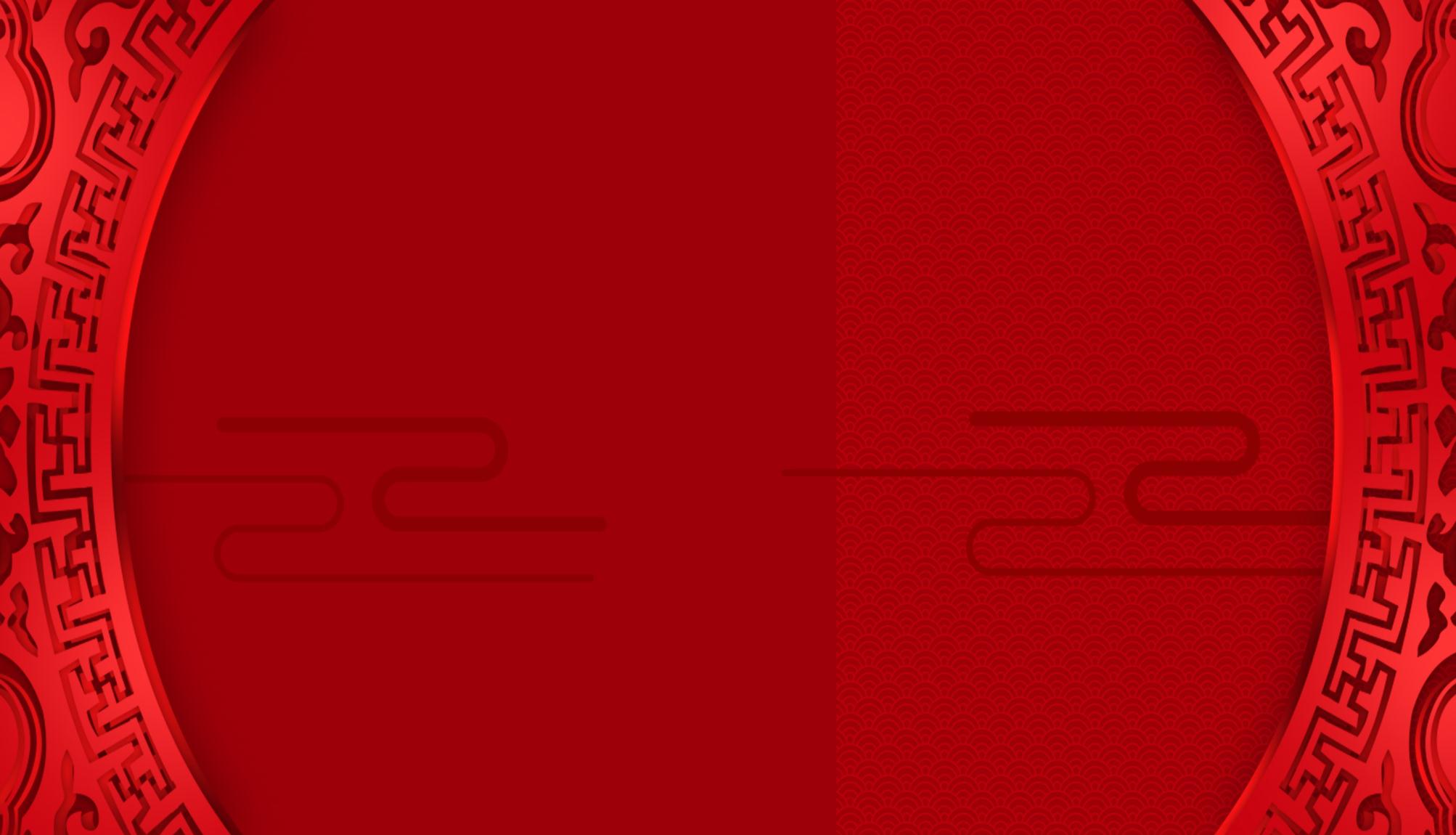 点击添加标题文字内容
点击输入标题文本小标签
点击输入标题文本及描述说明
点击输入标题文本小标签
点击输入标题文本
添加标题
添加标题
在此录入本图表的综合描述说明，在此录入本图表的综合描述说明。
在此录入本图表的综合描述说明，在此录入本图表的综合描述说明。
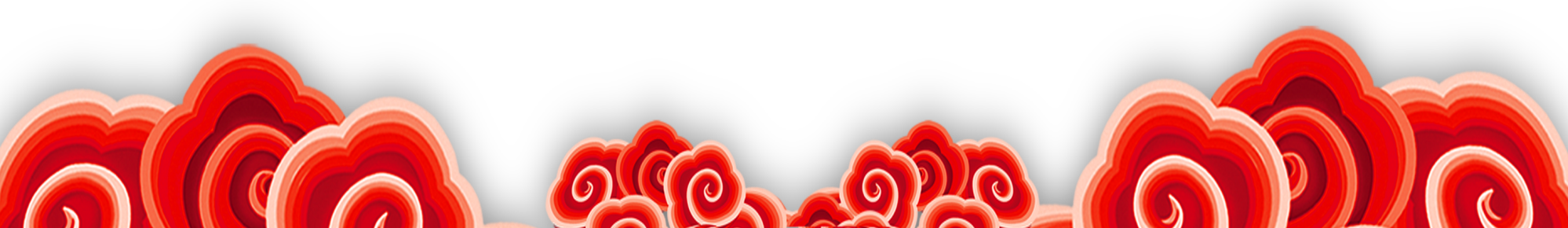 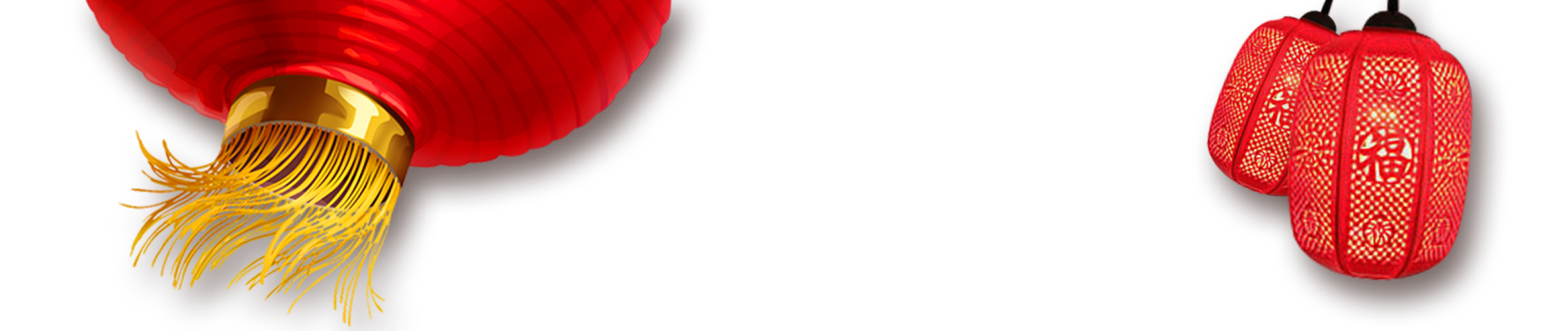 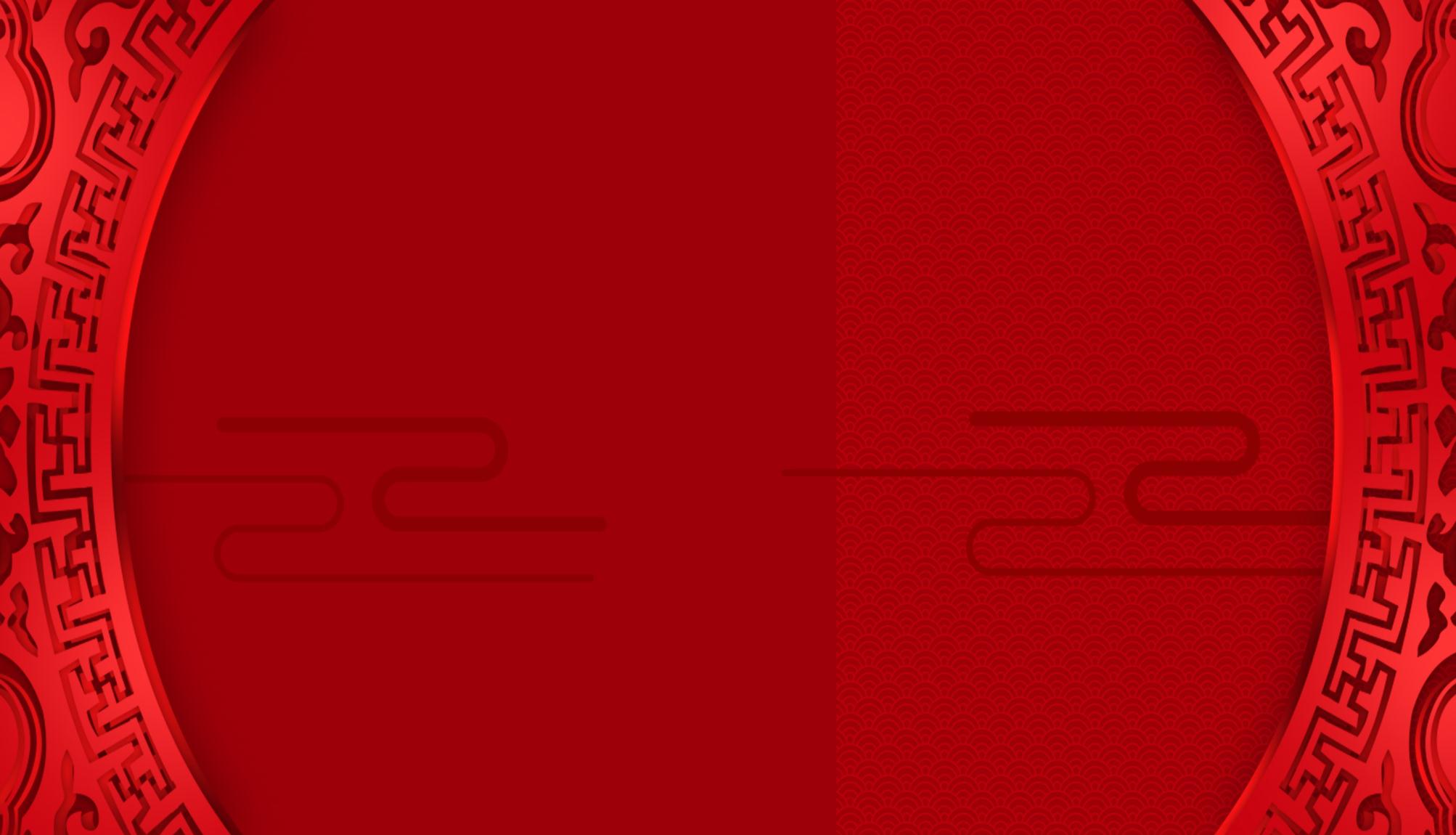 第三部分
活动预算
03
※ 添加内容
※ 添加内容
※ 添加内容
PART 01
※ 添加内容
※ 添加内容
※ 添加内容
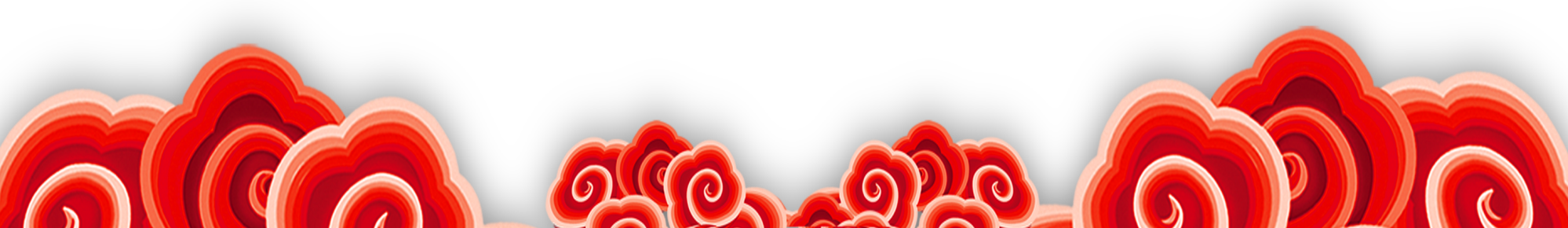 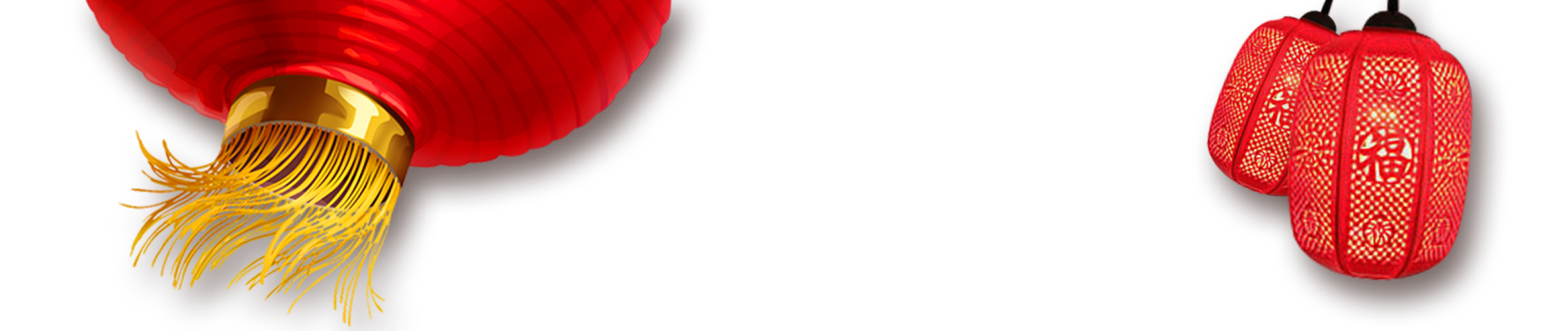 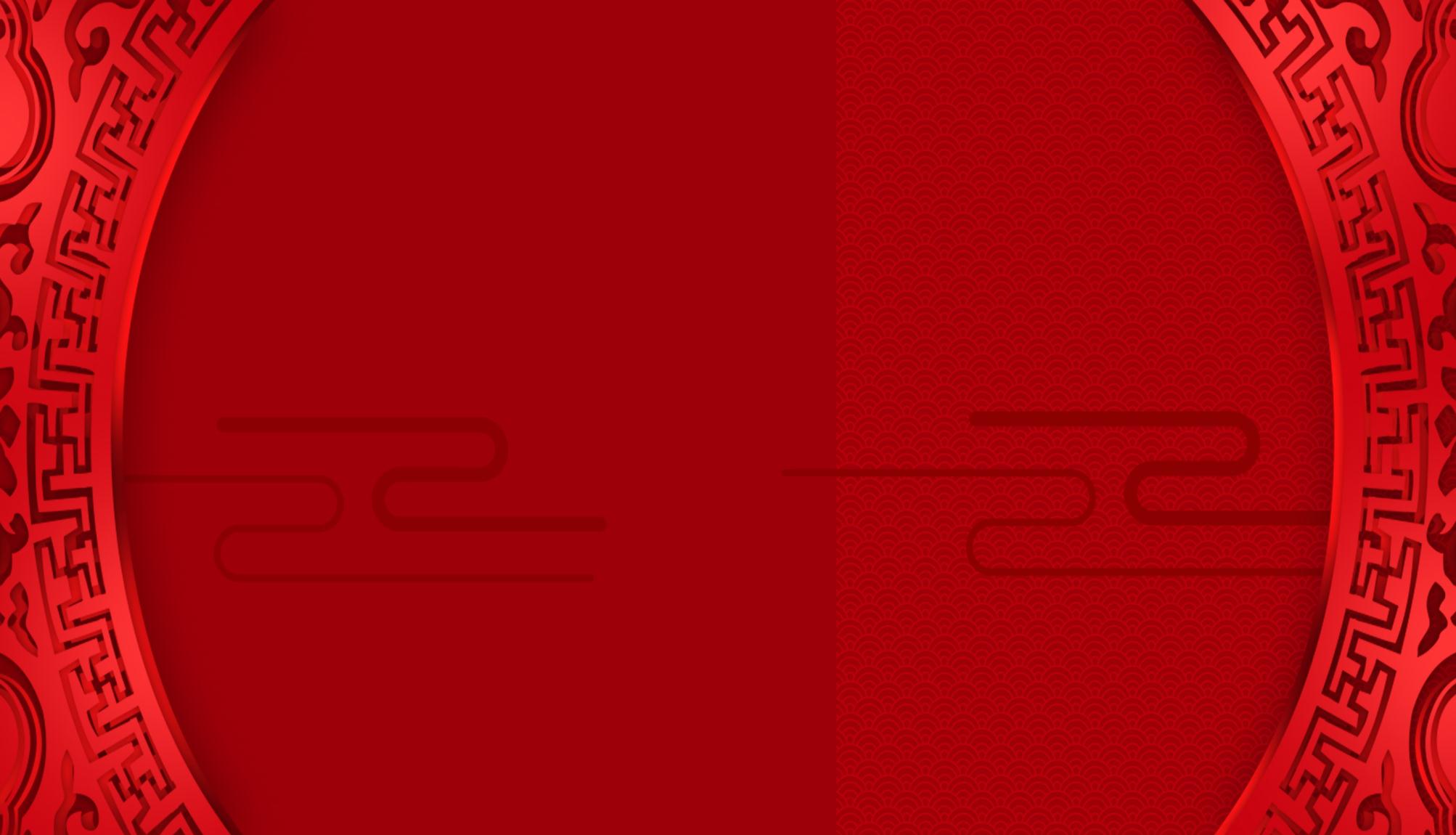 点击添加标题文字内容
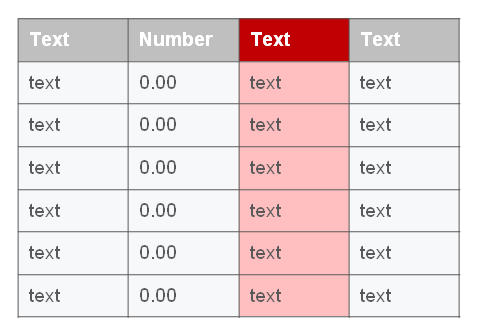 Add the title here
此处添加详细文本描述，建议与标题相关并符合整体语言风格，语言描述尽量此处添加
Add the title here
此处添加详细文本描述，建议与标题相关并符合整体语言风格，语言描述尽量此处添加
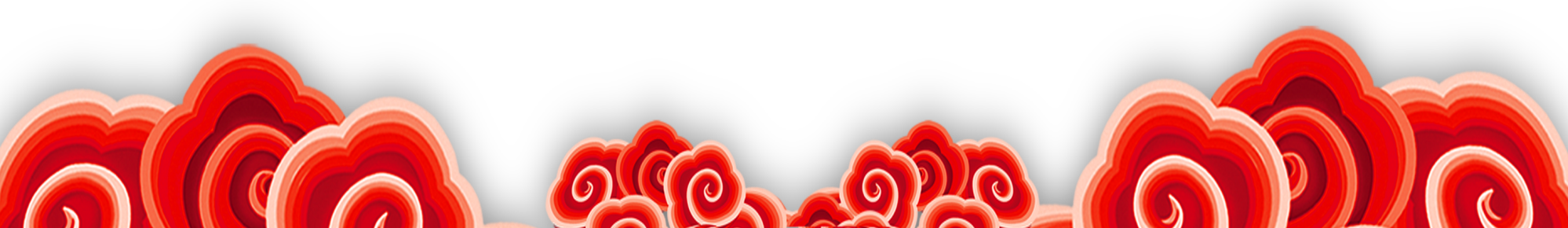 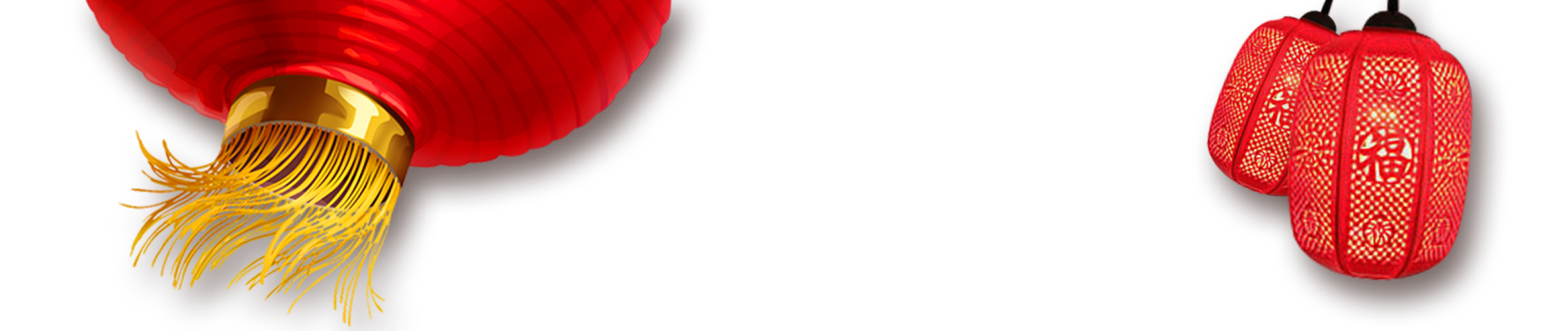 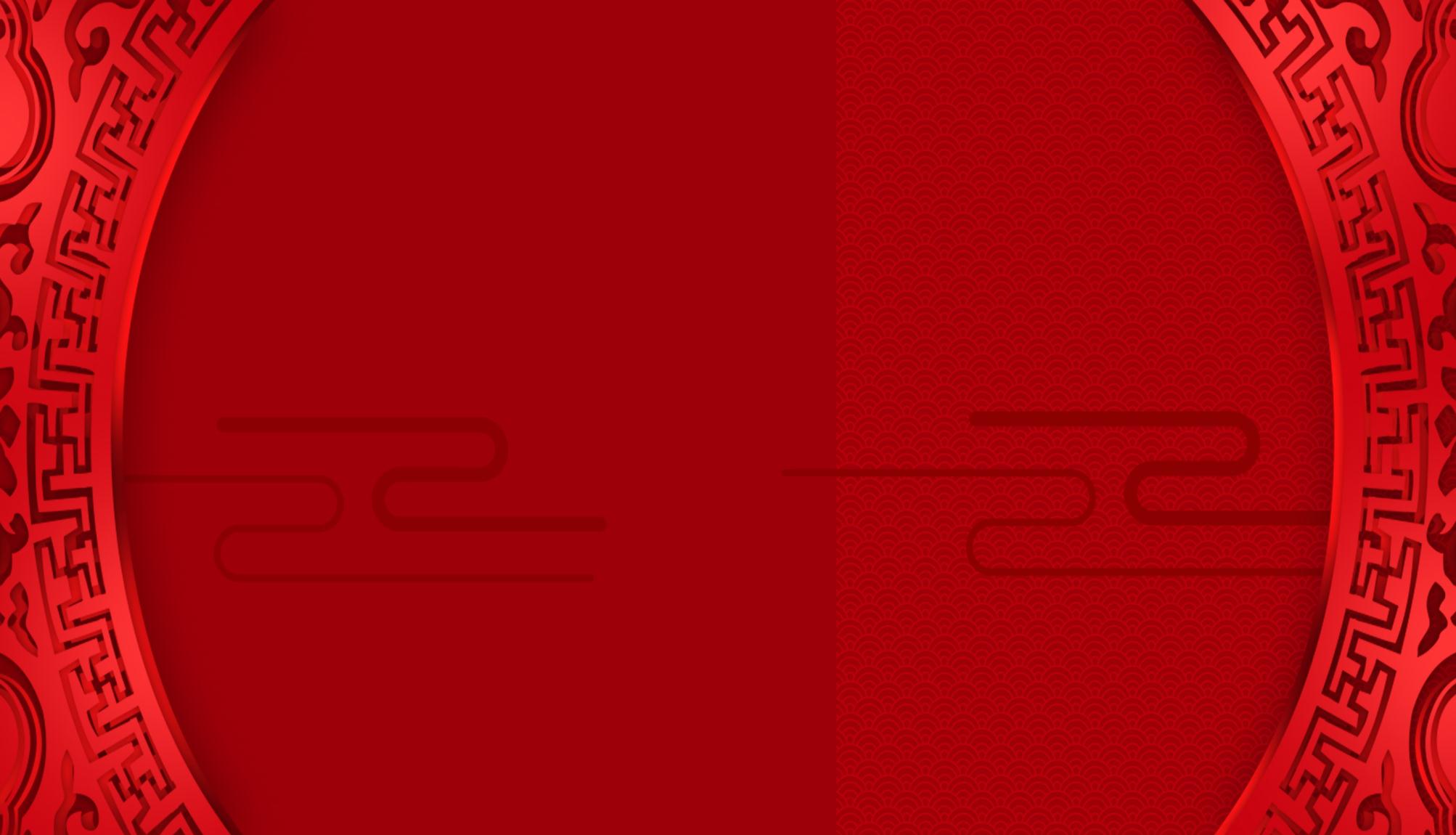 点击添加标题文字内容
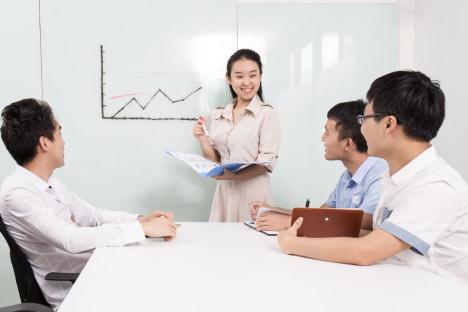 团队是指拥有共同目标，并且具有不同能力的一小群人有意识的协调行为或力的系统，这群人就如同人的五官一样，共同协作维持一个人的生存，缺一不可。
       我们是一支专业的团队。我们的成员拥有多年的信息安全专业技术背景，来自国内知名安全公司的一线骨干。
       我们是一支年轻的团队。我们的平均年龄仅有26岁，充满了朝气和创新精神。
       我们是一支专注的团队。我们坚信，安全的品牌源自客户的信任。只有专注，才能做好安全。
       我们是一支有梦想的团队。我们来自五湖四海，因为一个共同的梦想：做一家真正优秀的信息安全企业，为客户提供最可靠的互联网安全防护。
标题内容
标题
标题
标题
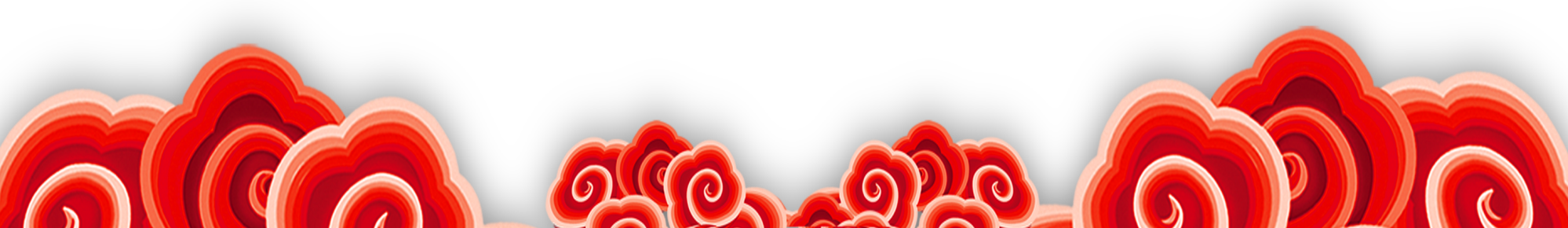 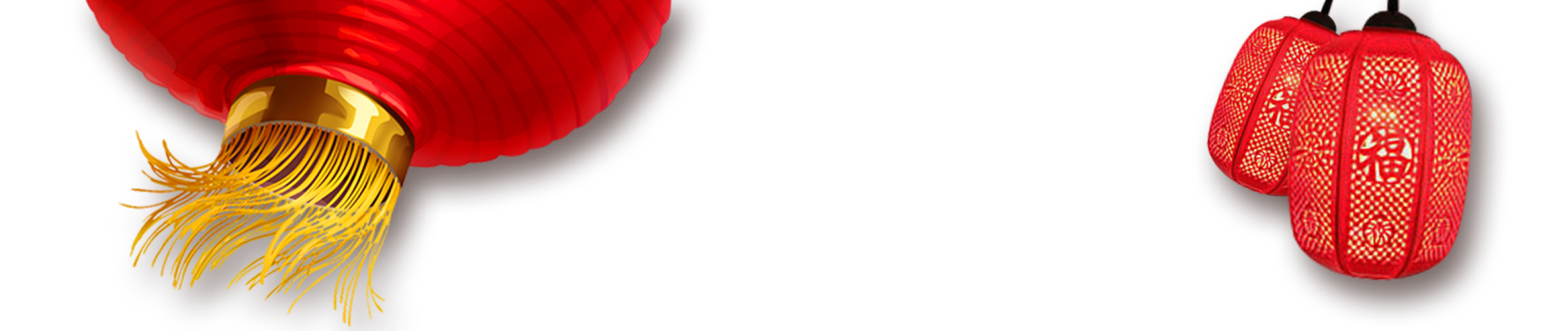 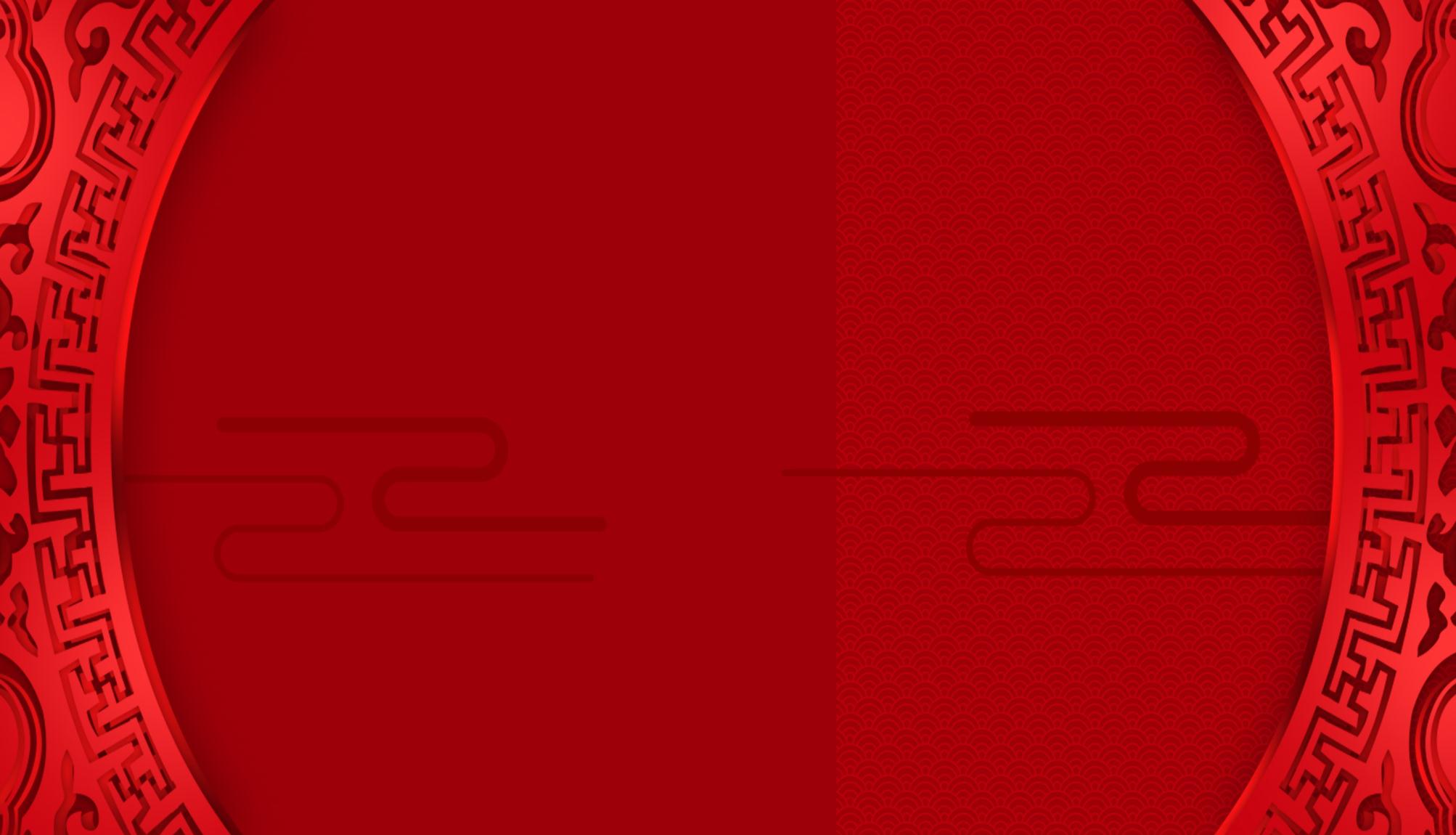 点击添加标题文字内容
在此添加标题
Add the title here
75%
此处添加详细文本描述，建议与标题相关并符合整体语言风格，语言描述尽量此处添加详细文本描述，建议与标题相关并符合整体语言风格，语言描述尽量此处添加详细文本描述，建议与标题相关并符合整体语言风格，
Add the title here
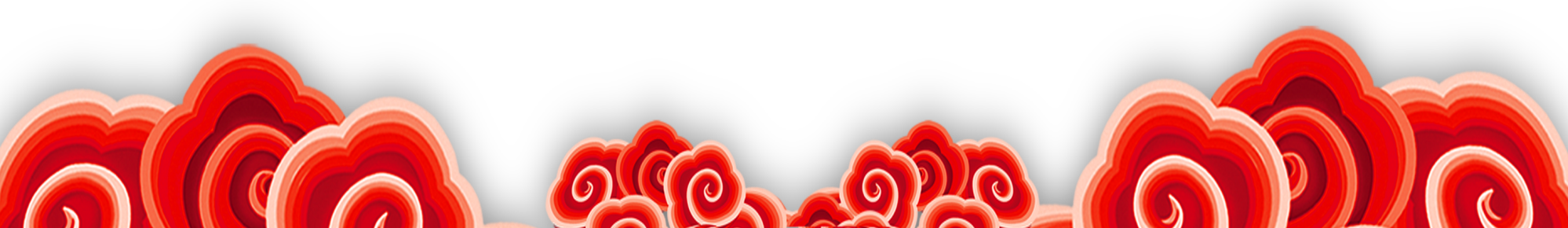 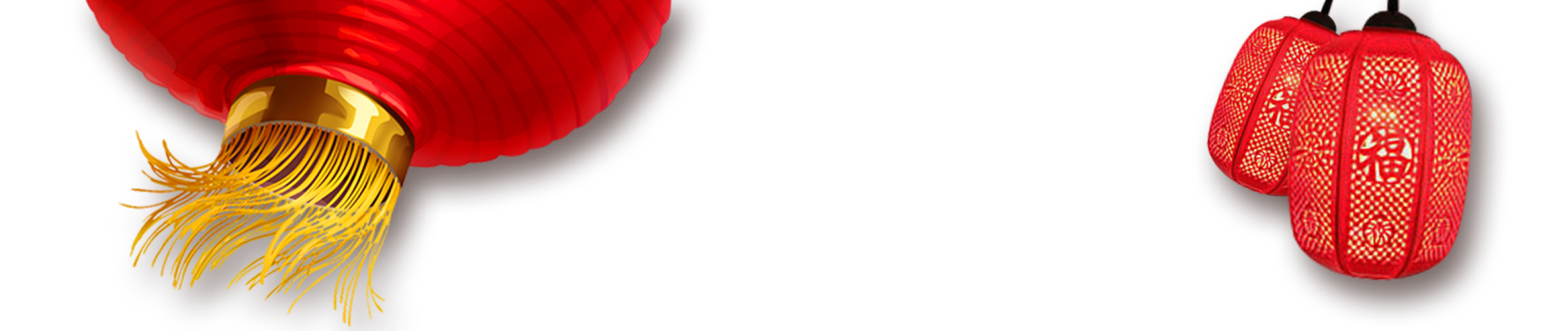 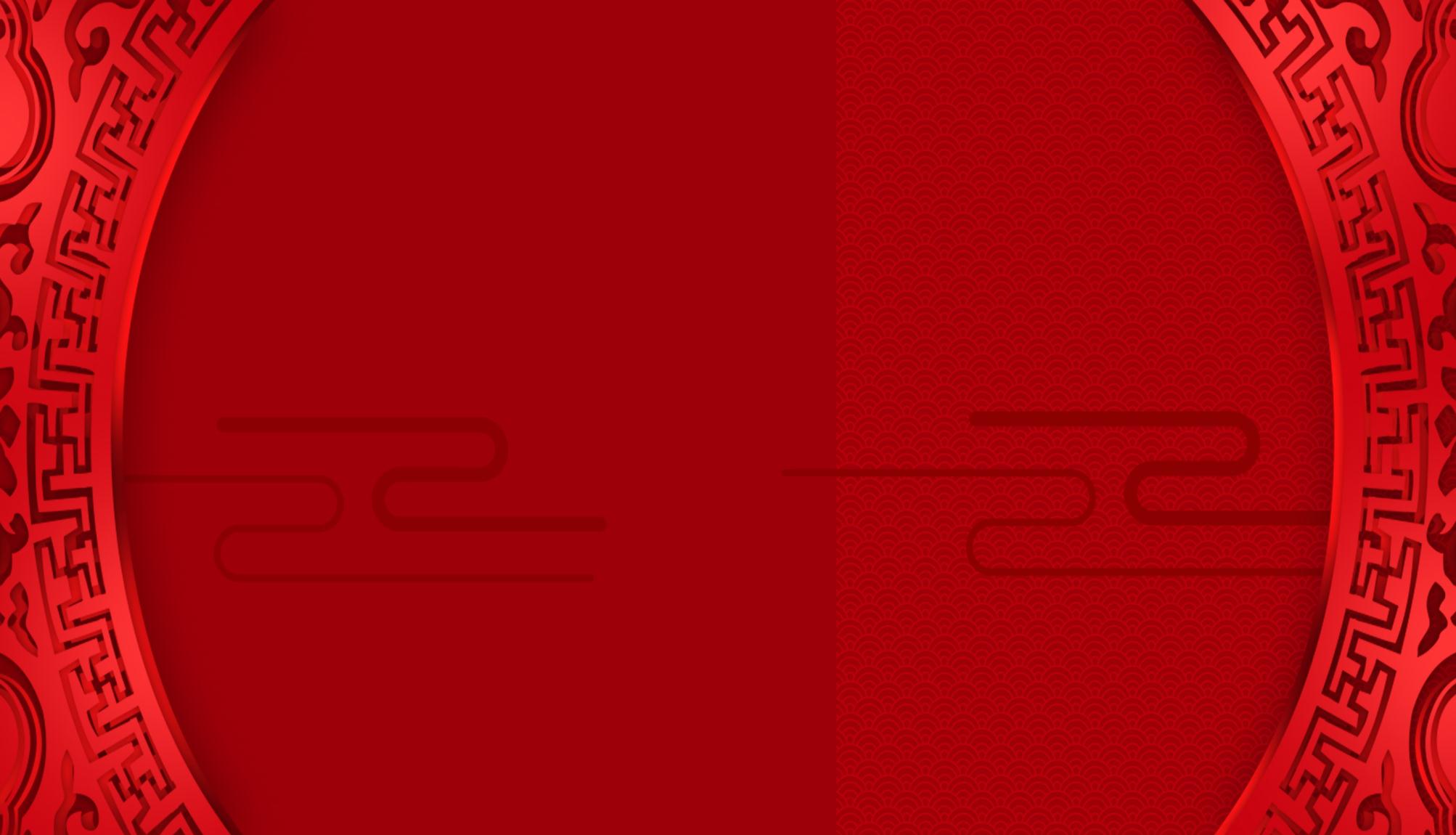 点击添加标题文字内容
标题
内容
标题
内容
点击添加描述总结
点击添加描述总结
标题
内容
标题
内容
添加主要标题内容
在此录入上述图表的综合描述说明，在此录入上述图表的综合描述说明，在此录入上述图表的综合描述说明，在此录入上述图表的综合描述说明，在此录入上述图表的综合描述说明。
点击添加描述总结
点击添加描述总结
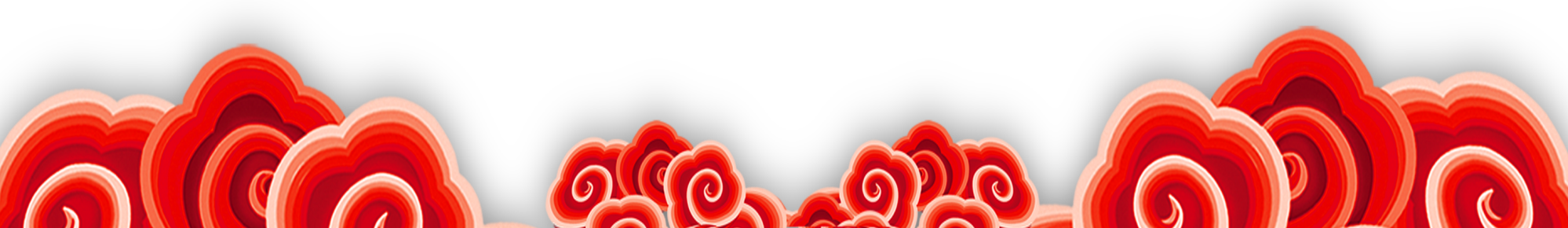 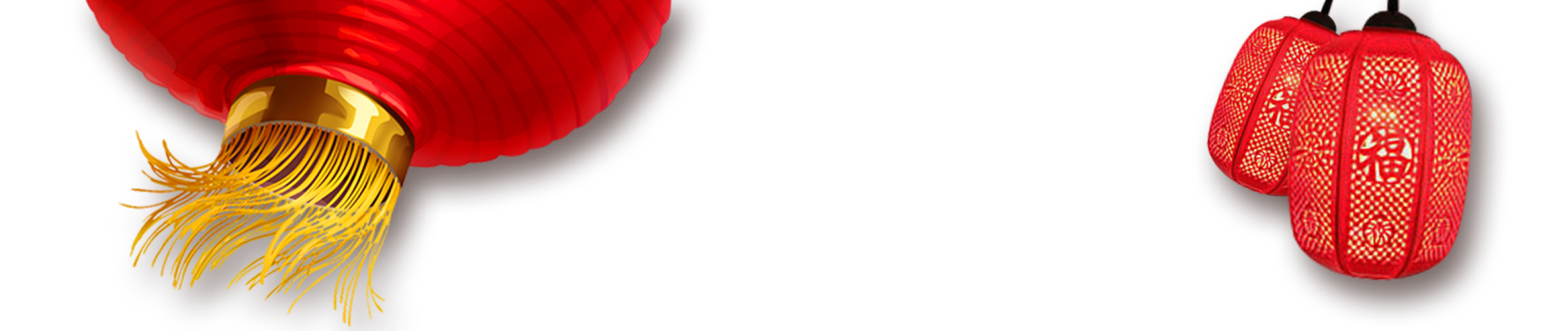 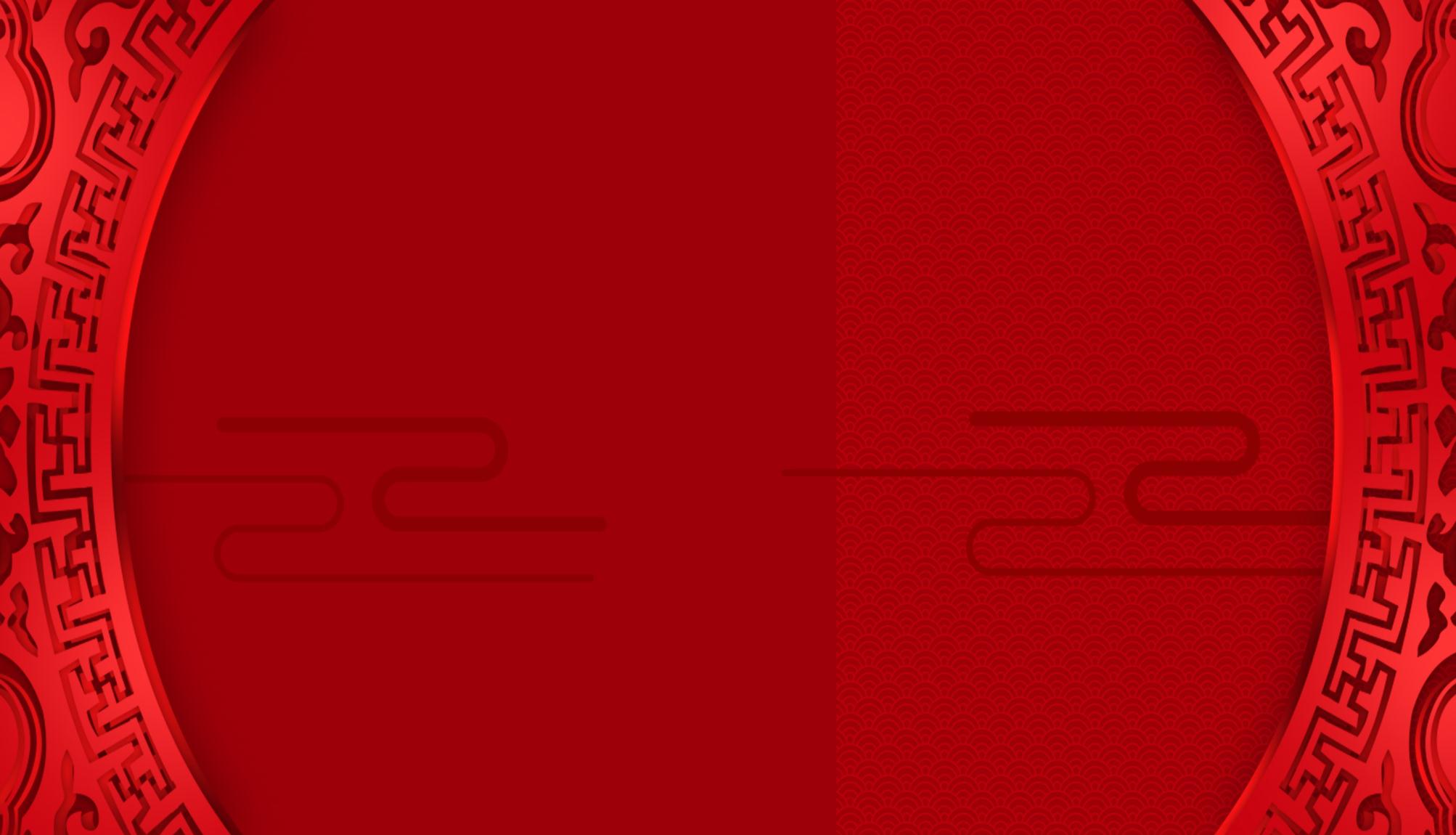 第四部分
活动效果
04
※ 添加内容
※ 添加内容
※ 添加内容
PART 01
※ 添加内容
※ 添加内容
※ 添加内容
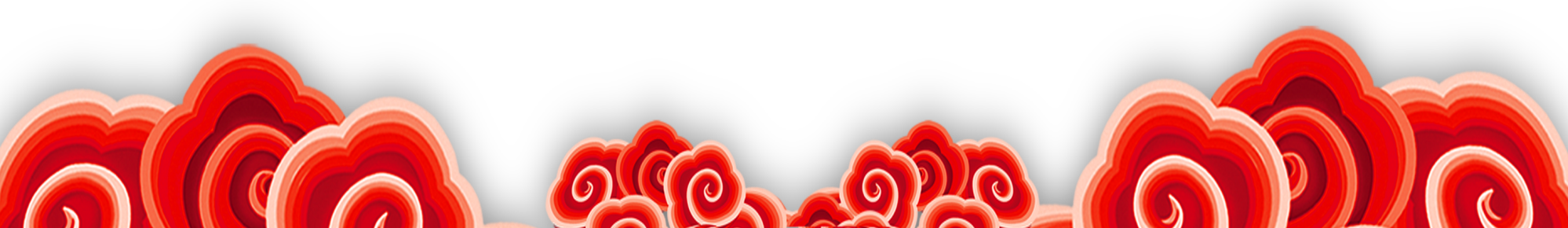 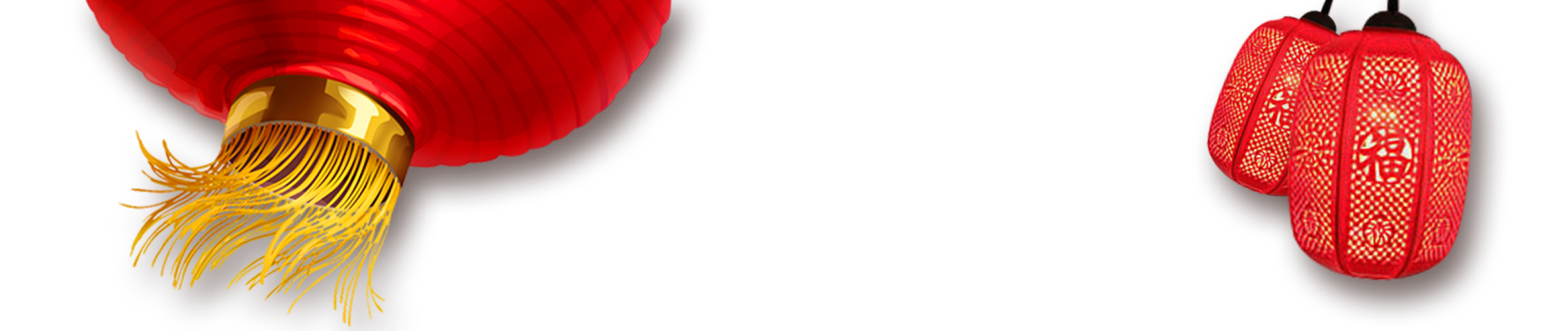 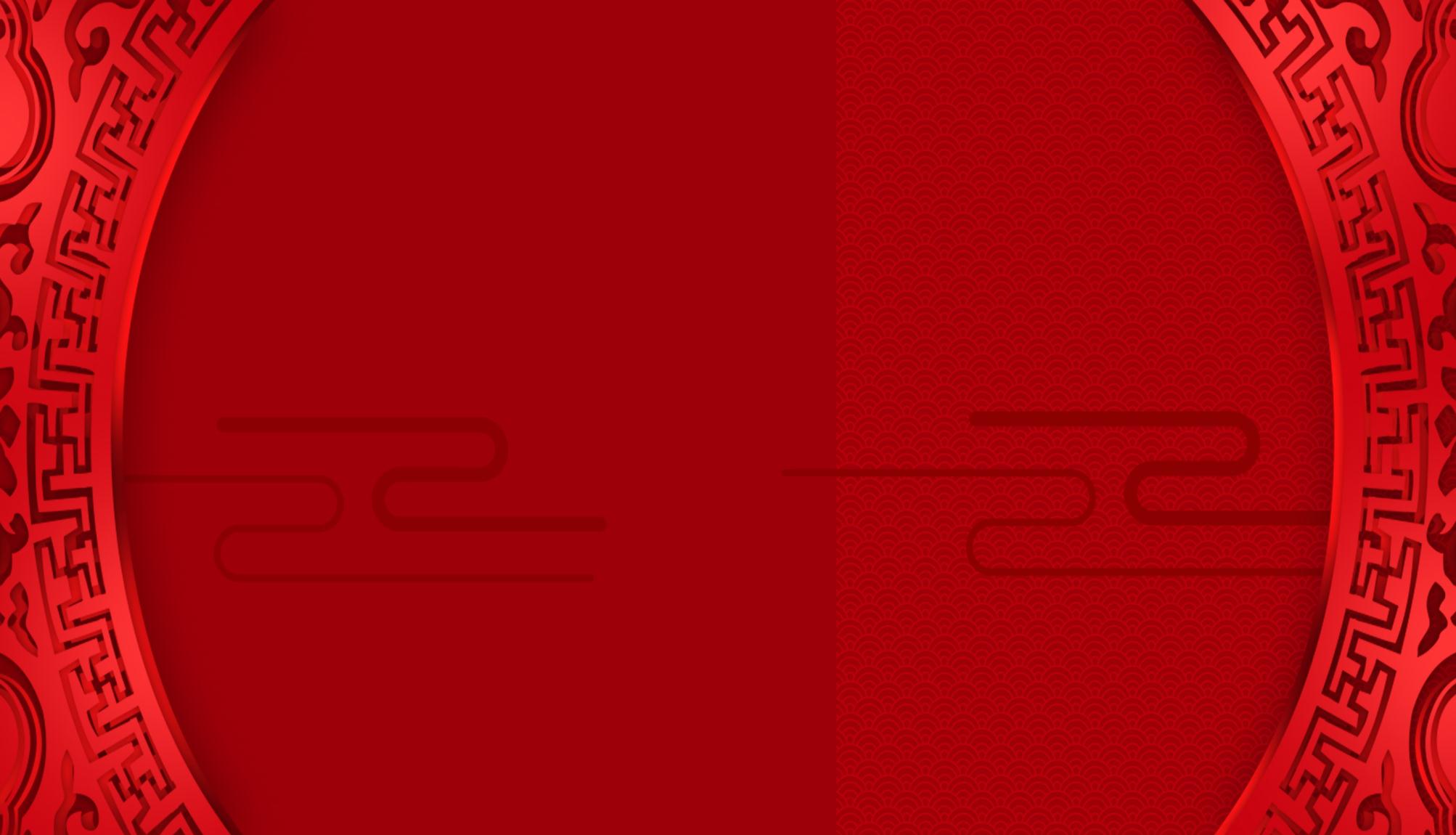 点击添加标题文字内容
标题
内容
点击输入简要文字内容，文字内容需概括精炼，不用多余的文字修饰，言简意赅的说明分项内容……。点击输入简要文字内容，文字内容需概括精炼，不用多余的文字修饰，言简意赅的说明分项内容……。
点击输入简要文字内容，文字内容需概括精炼，不用多余的文字修饰，言简意赅的说明分项内容……。点击输入简要文字内容，文字内容需概括精炼，不用多余的文字修饰，言简意赅的说明分项内容……。
标题
内容
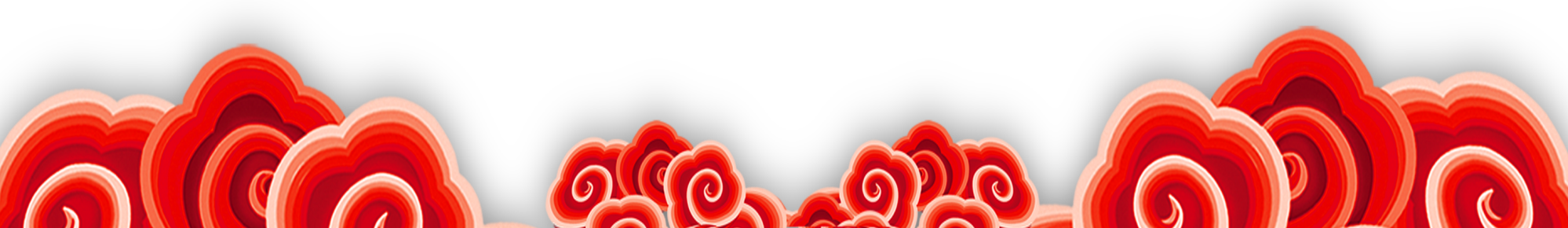 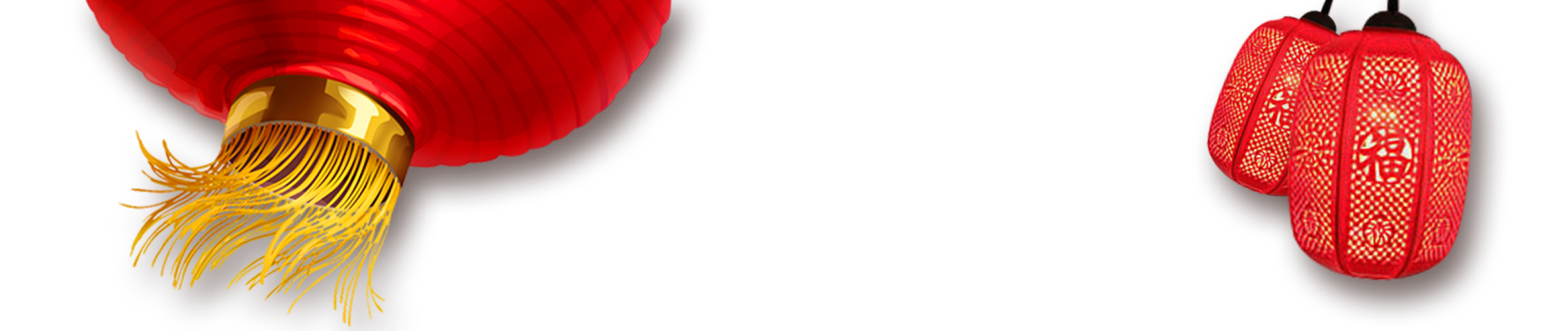 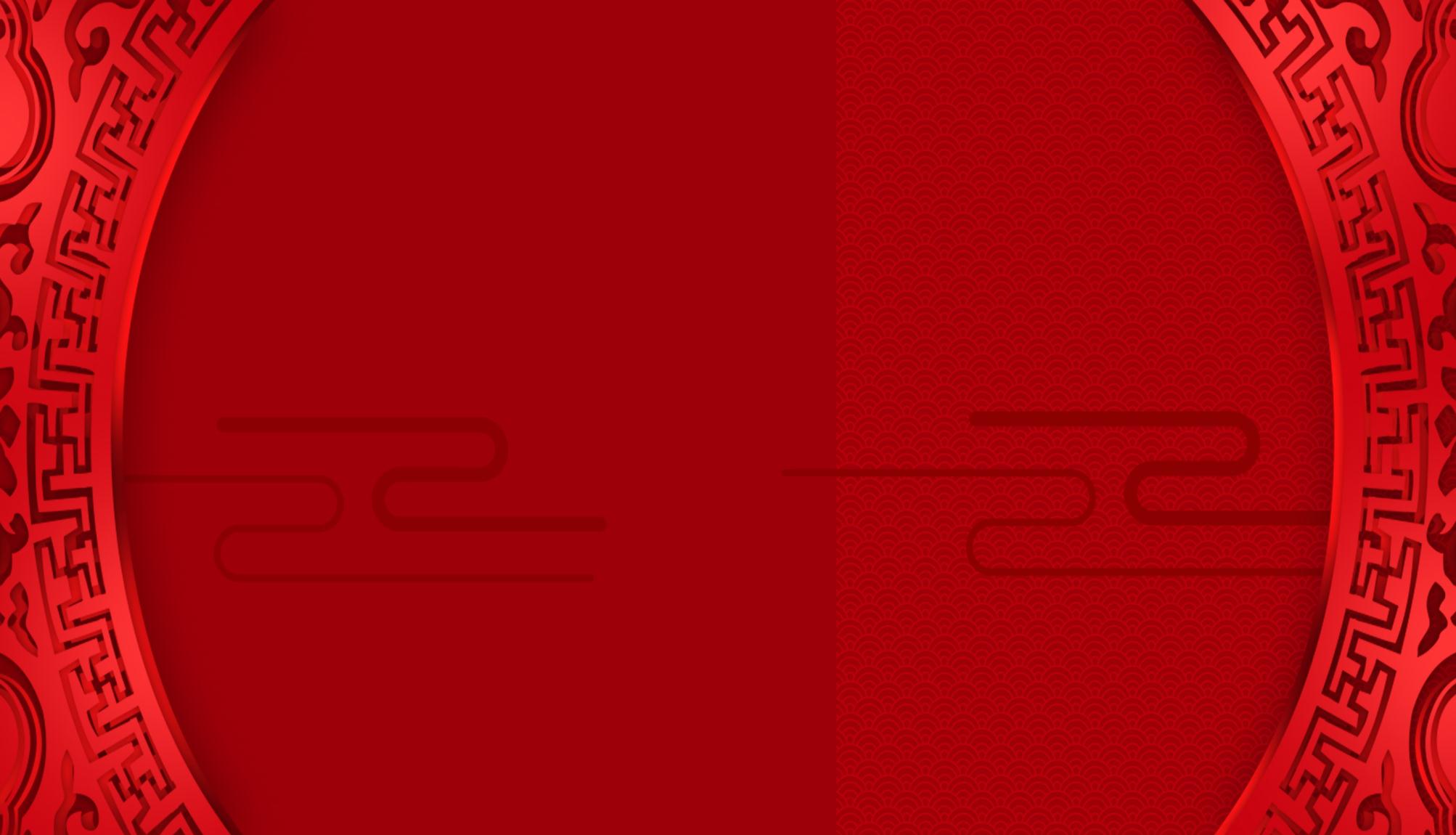 点击添加标题文字内容
标题
内容
标题
标题
点击输入简要文字内容，文字内容需概括精炼，不用多余的文字修饰。
点击输入简要文字内容，文字内容需概括精炼，不用多余的文字修饰。
标题
标题
点击输入简要文字内容，文字内容需概括精炼，不用多余的文字修饰。
点击输入简要文字内容，文字内容需概括精炼，不用多余的文字修饰。
标题
标题
点击输入简要文字内容，文字内容需概括精炼，不用多余的文字修饰。
点击输入简要文字内容，文字内容需概括精炼，不用多余的文字修饰。
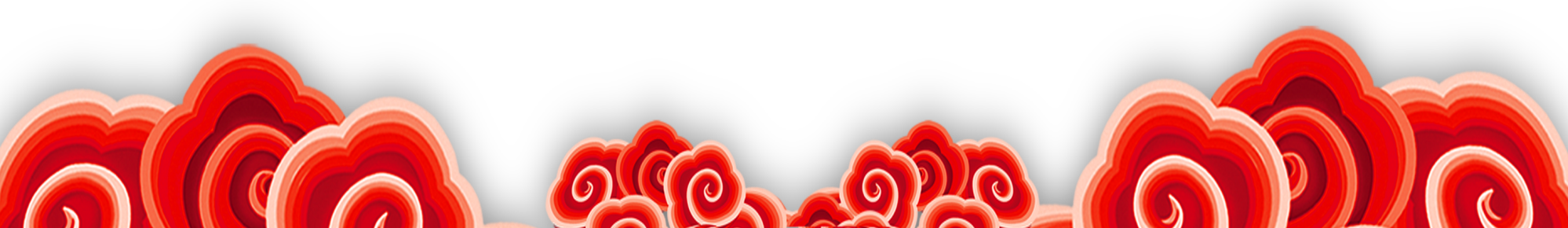 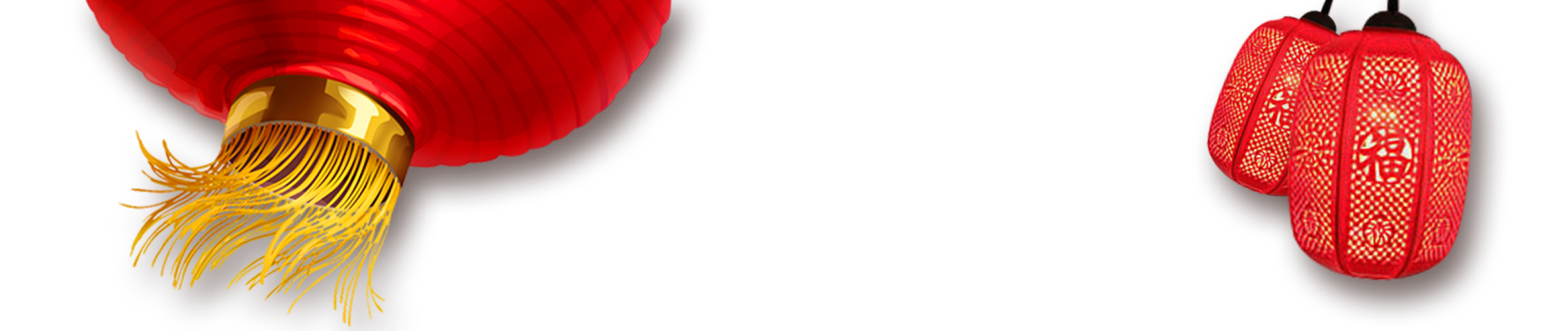 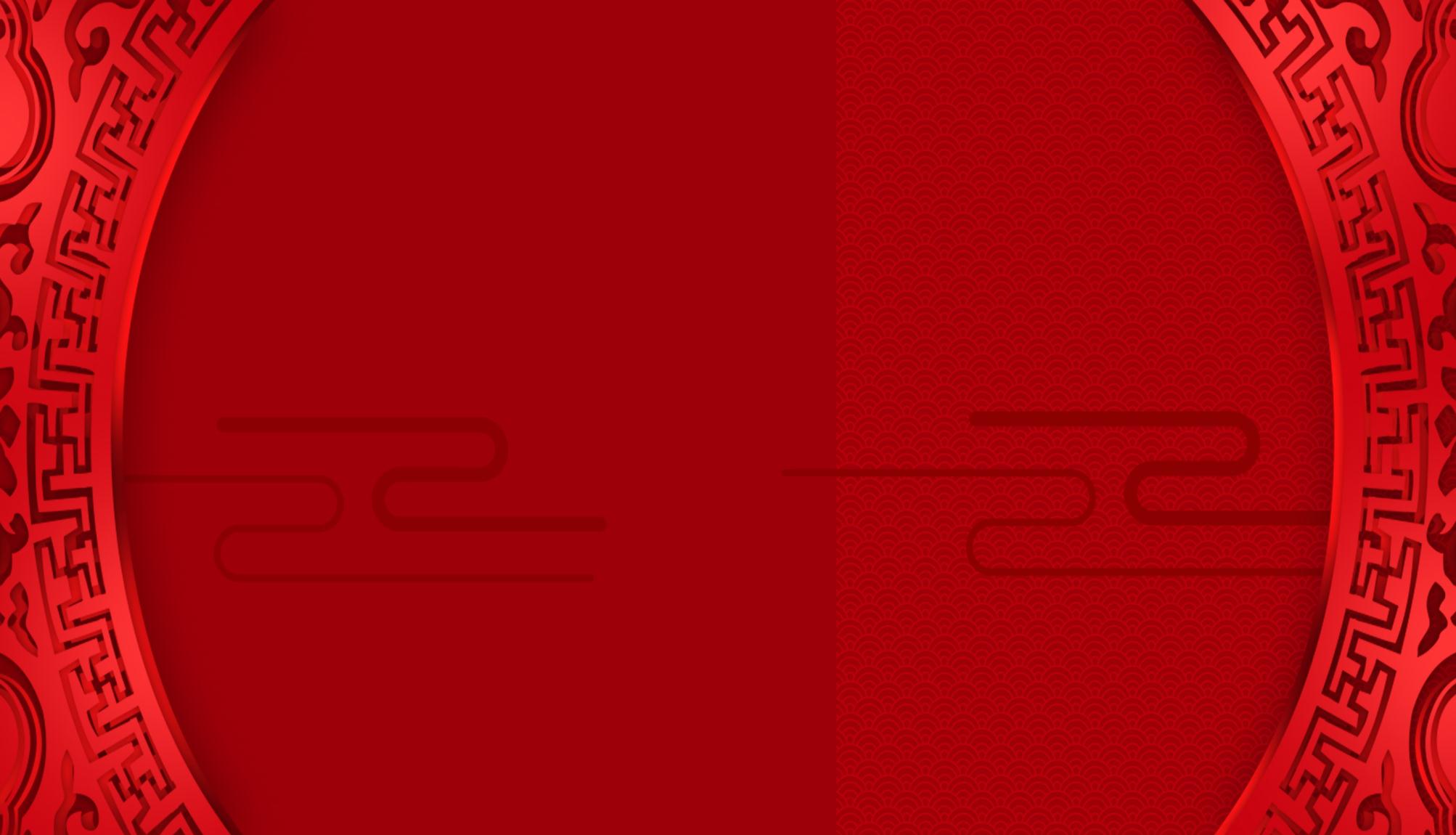 点击添加标题文字内容
在此添加标题
在此添加标题
在此添加标题
在此添加标题
此处添加详细文本描述，建议与标题相关并符合
此处添加详细文本描述，建议与标题相关并符合
此处添加详细文本描述，建议与标题相关并符合
此处添加详细文本描述，建议与标题相关并符合
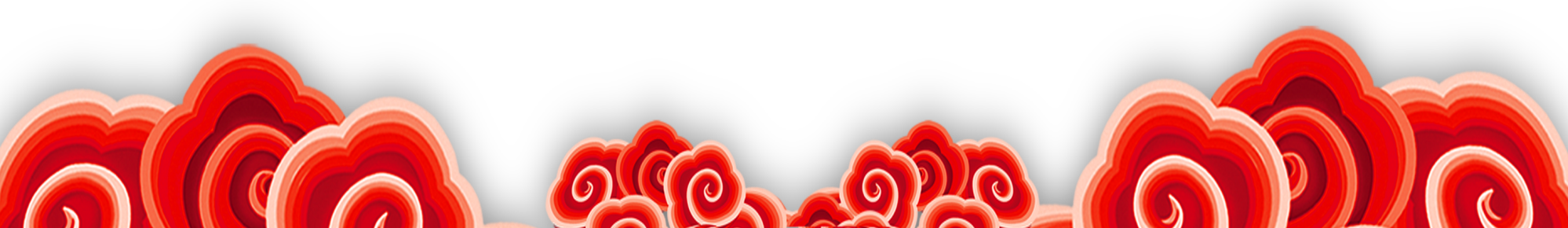 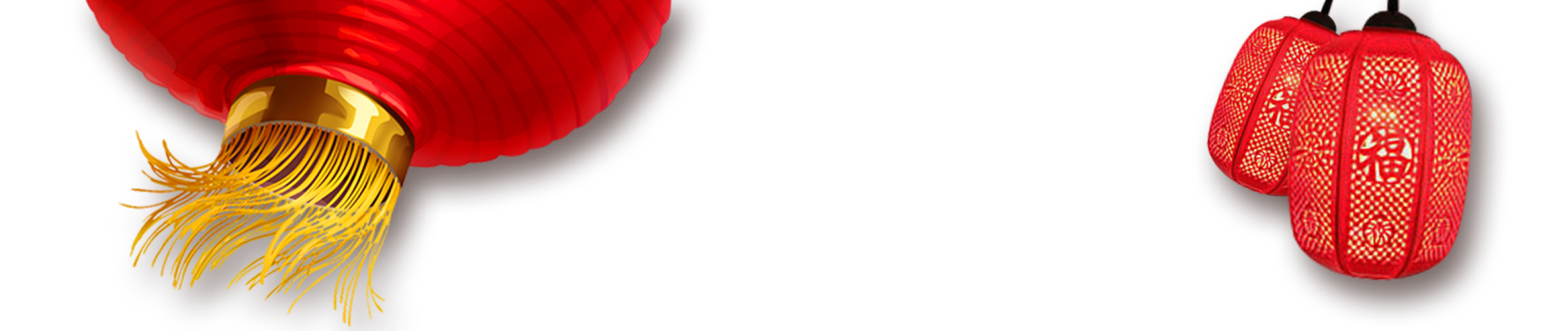 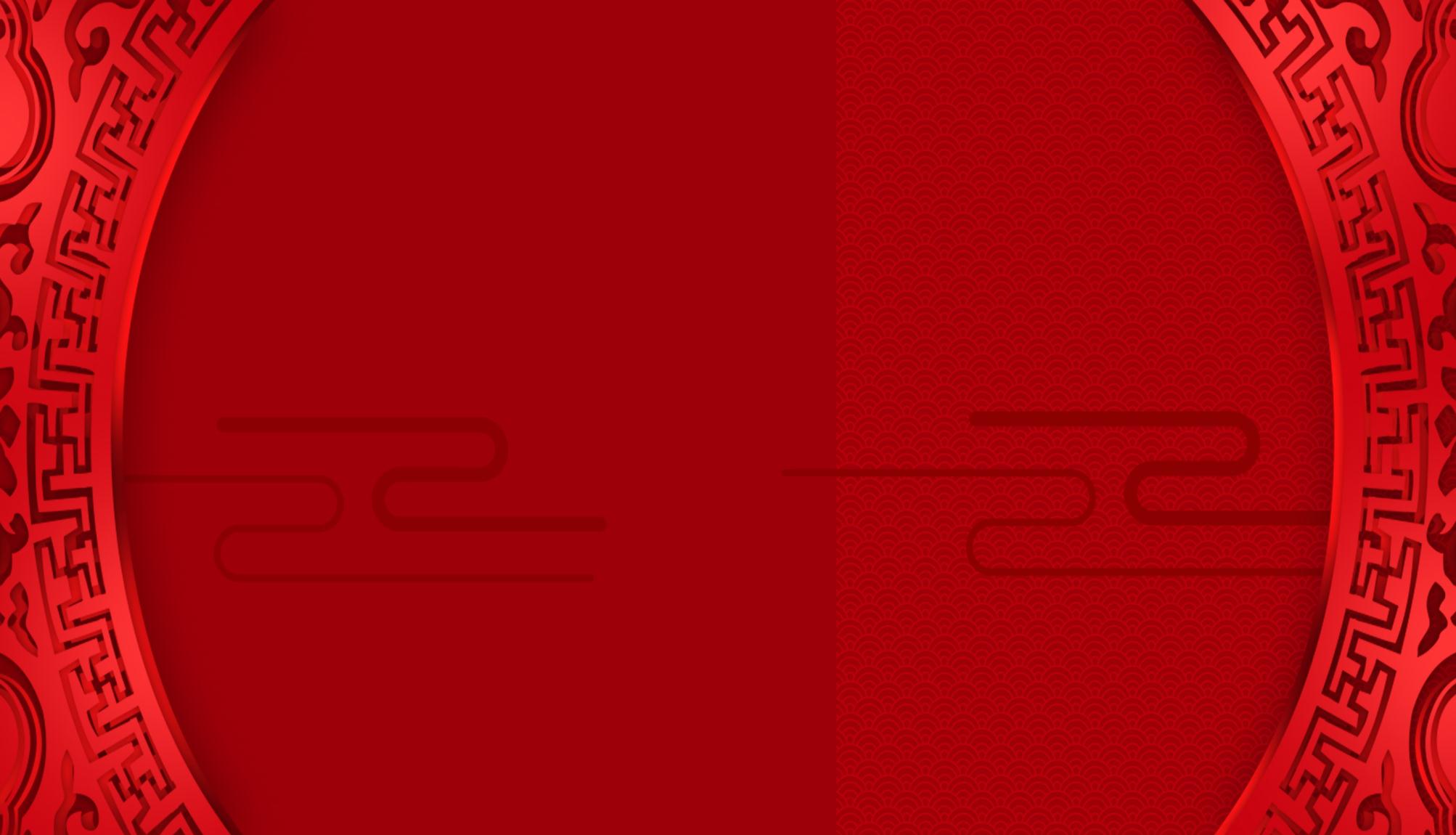 点击添加标题文字内容
添加标题
添加标题
添加标题
添加标题
添加标题
添加标题
添加标题
您的内容打在这里，或者通过您的内容打在这里
您的内容打在这里，或者通过您的内容打在这里
您的内容打在这里，或者通过您的内容打在这里
您的内容打在这里，或者通过您的内容打在这里
您的内容打在这里，或者通过您的内容打在这里
您的内容打在这里，或者通过您的内容打在这里
您的内容打在这里，或者通过您的内容打在这里
8月
11月
12月
6月
7月
9月
10月
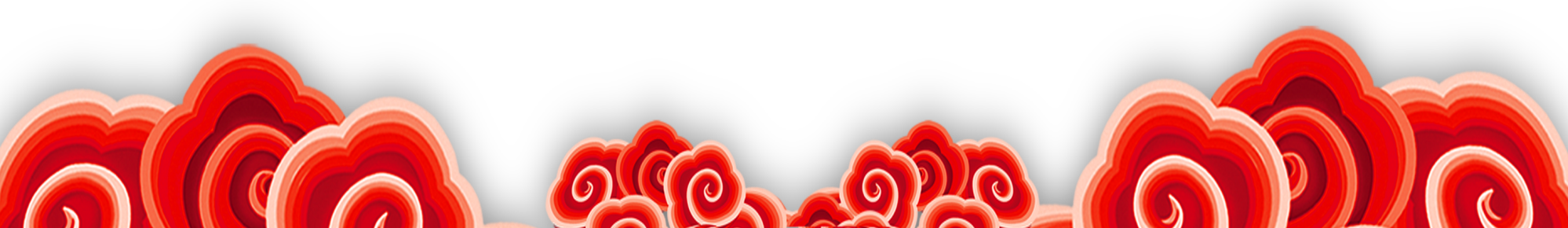 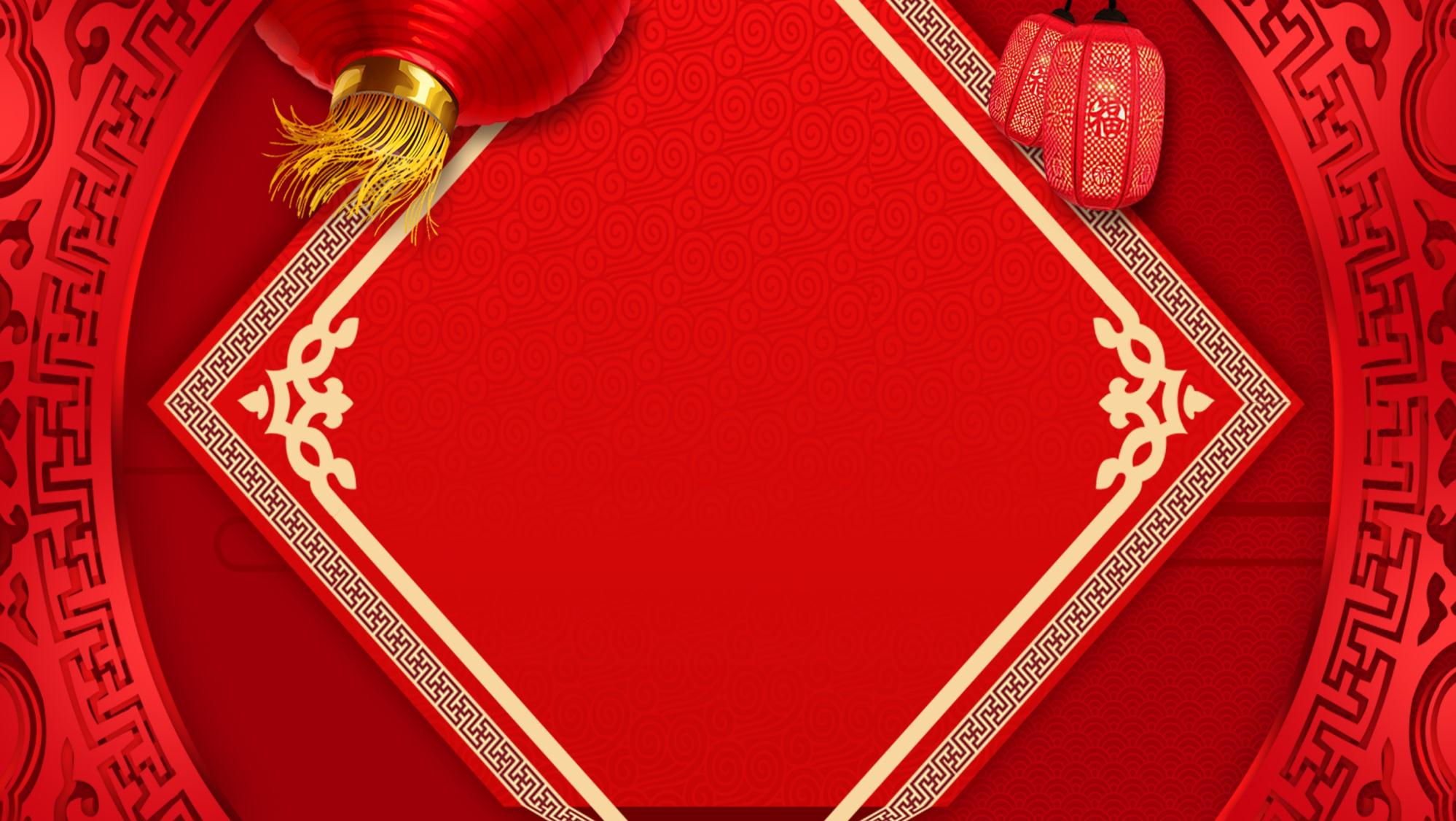 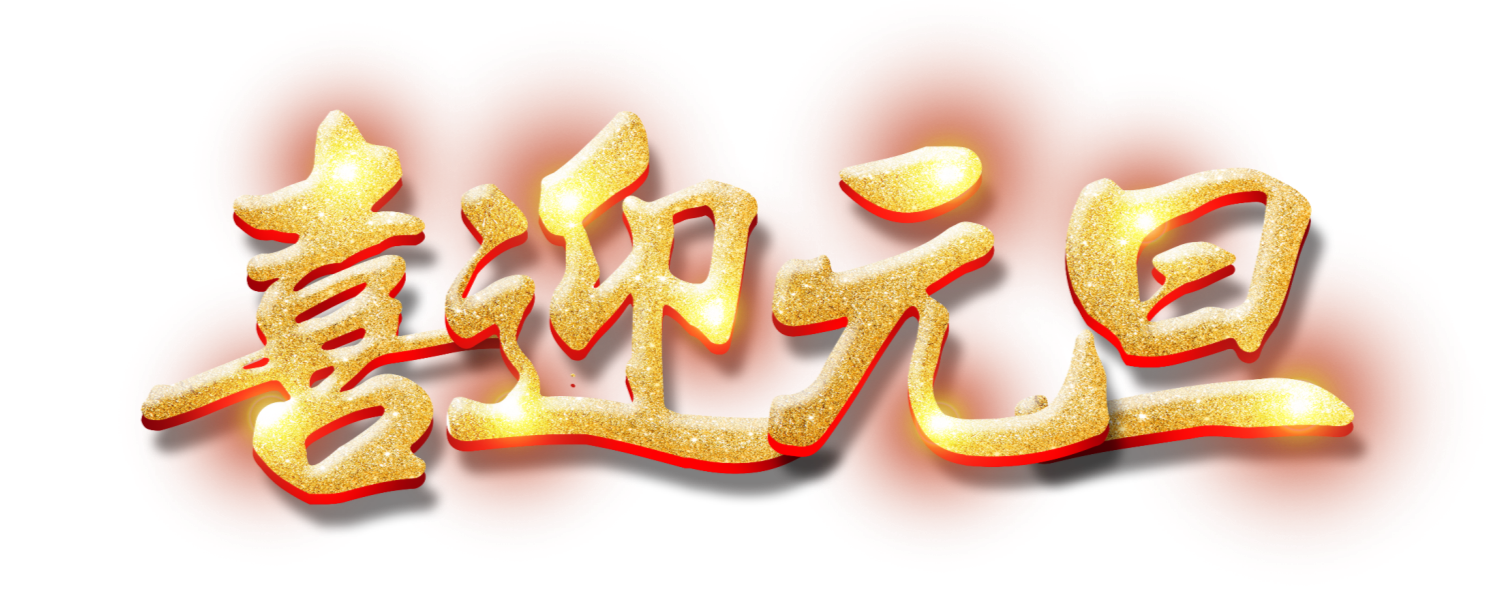 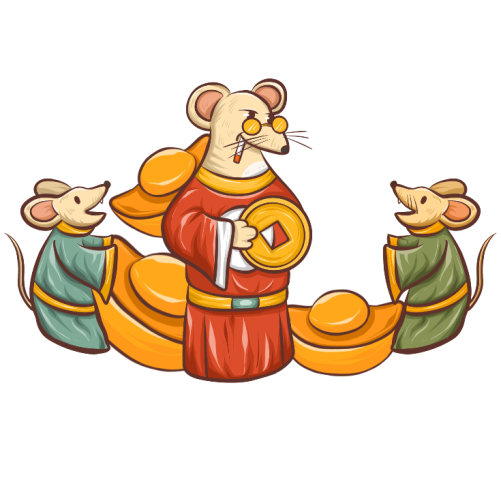 企业元旦活动策划模板
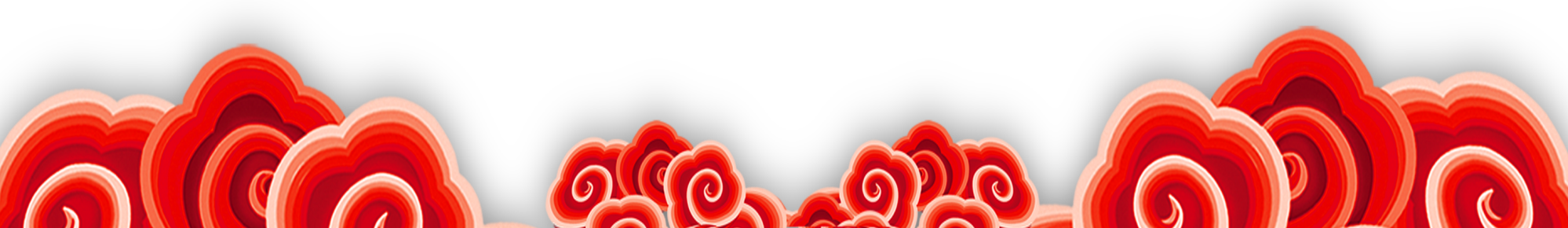